Номинация «Воспитание личностей»
ПРОФИЛАКТИКА НАСИЛИЯ В СРЕДЕ ДЕТЕЙ И ПОДРОСТКОВ
Выполнила:
педагог-психолог МБОУ СОШ №1
Кондакова Вера Леонидовна
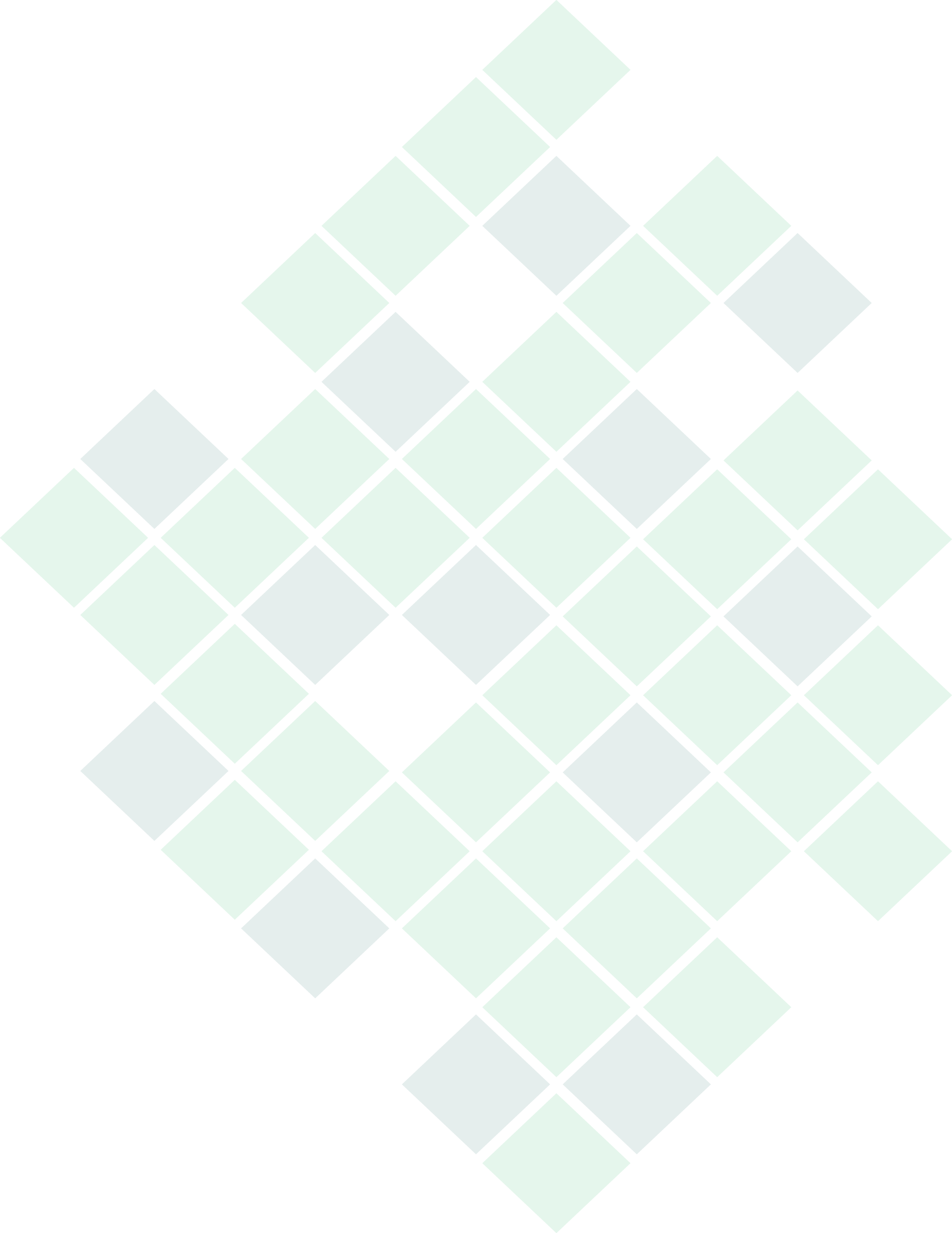 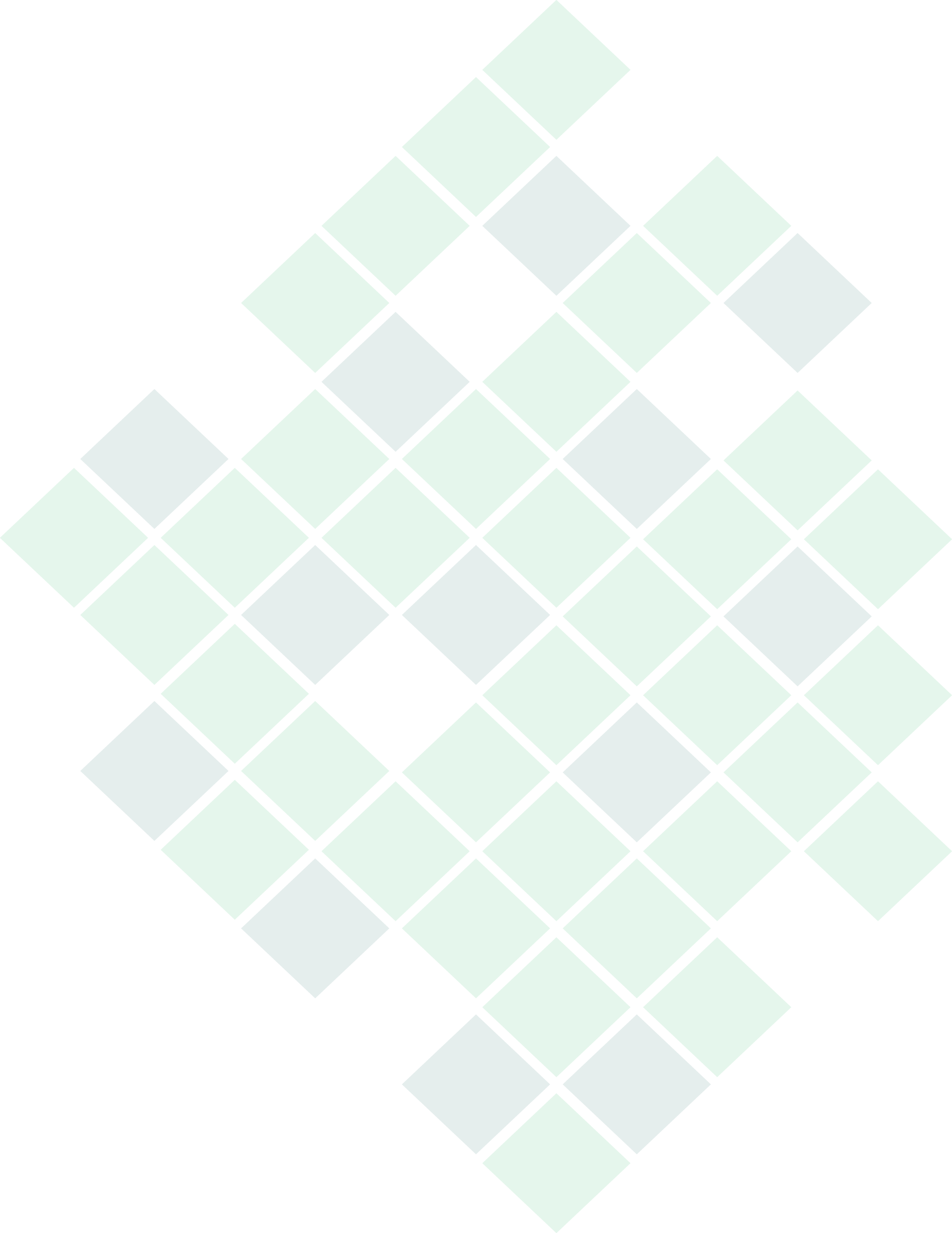 ФГОС третьего поколения: цели
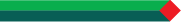 ВСЕРОССИЙСКИЙ КОНКУРС «ВОСПИТАТЬ ЧЕЛОВЕКА»
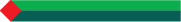 Школа должна обеспечить сохранение у обучающихся ЗДОРОВЬЯ:
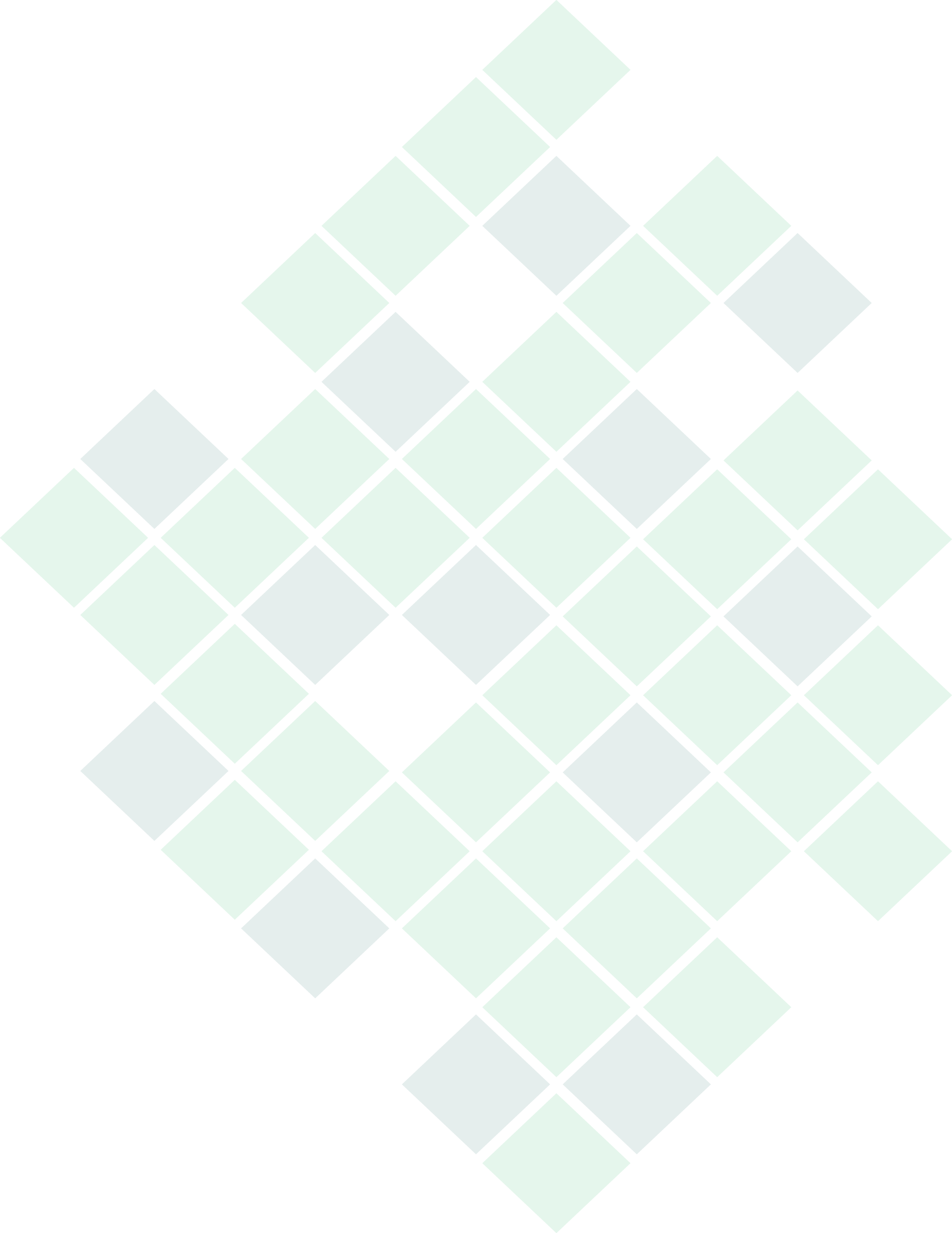 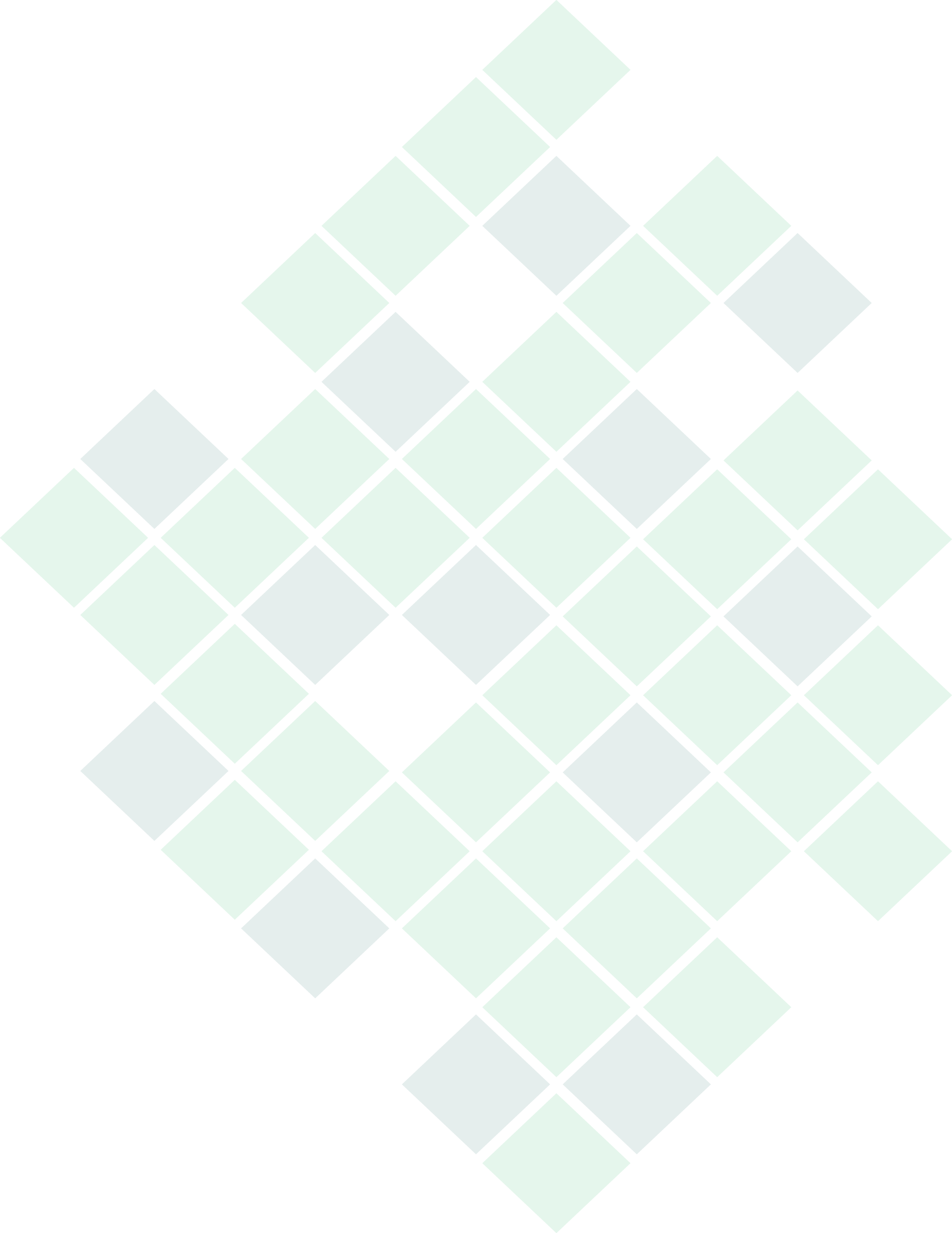 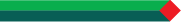 ВСЕРОССИЙСКИЙ КОНКУРС «ВОСПИТАТЬ ЧЕЛОВЕКА»
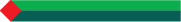 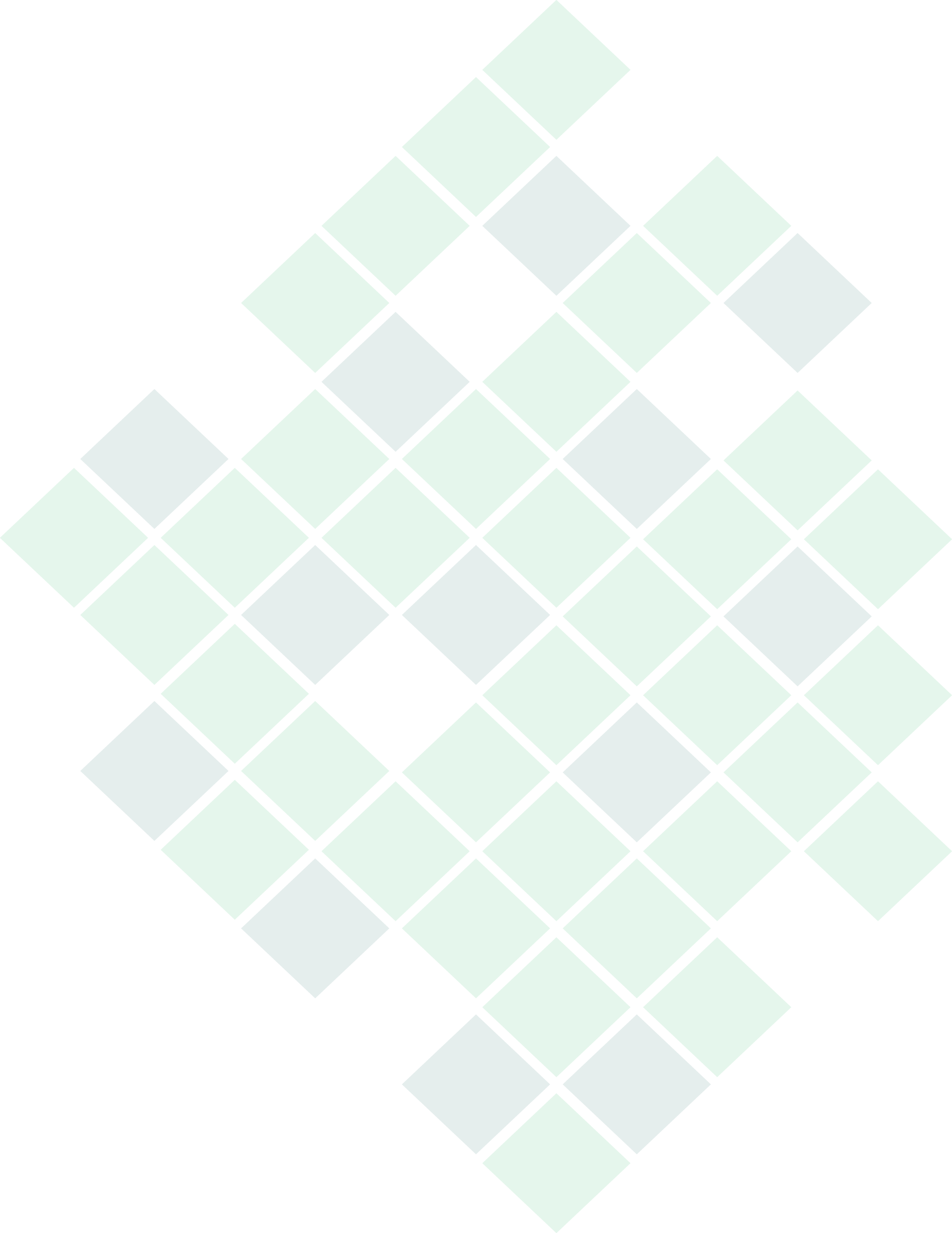 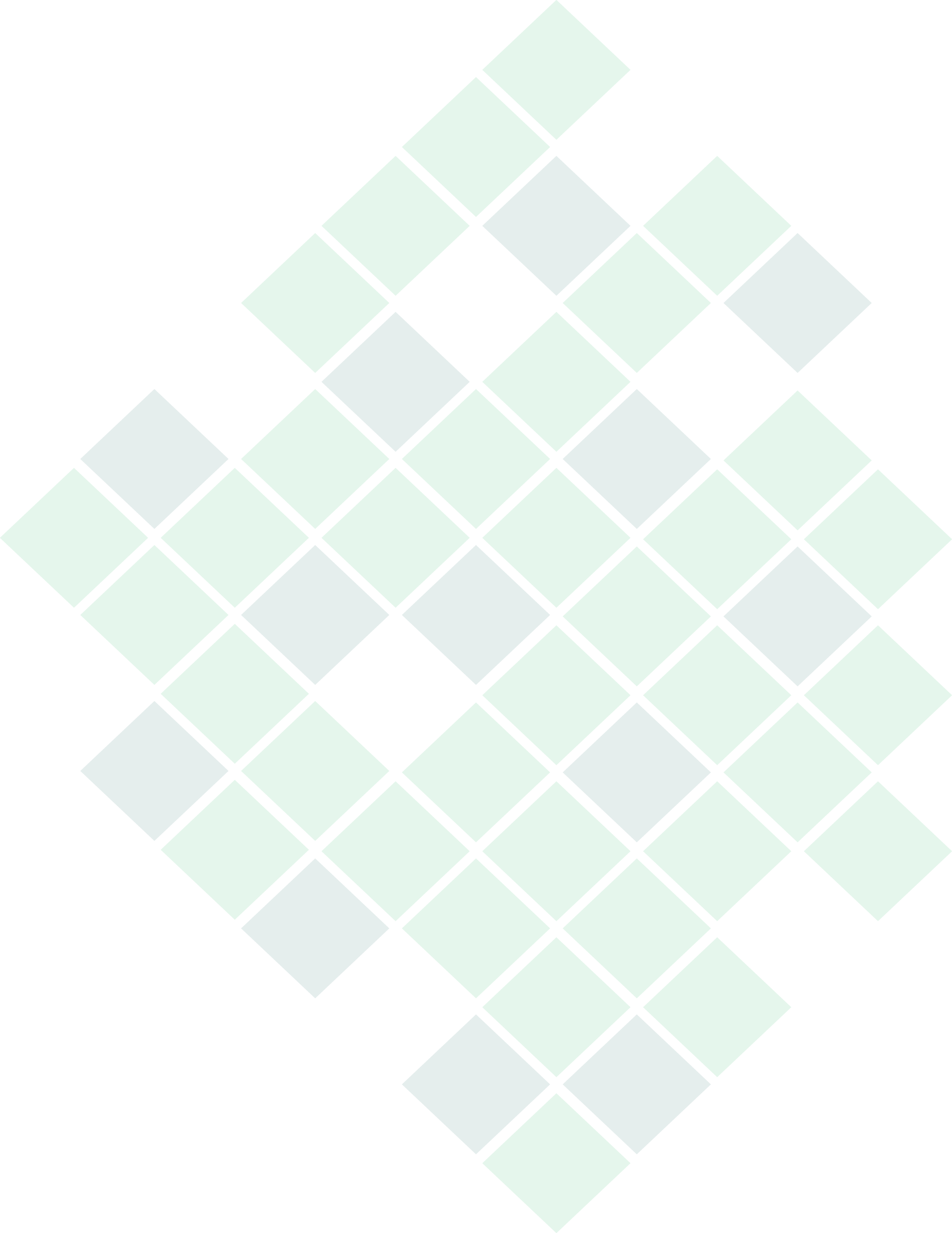 Что такое травля?
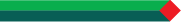 ВСЕРОССИЙСКИЙ КОНКУРС «ВОСПИТАТЬ ЧЕЛОВЕКА»
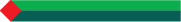 Главные признаки травли (буллинга)
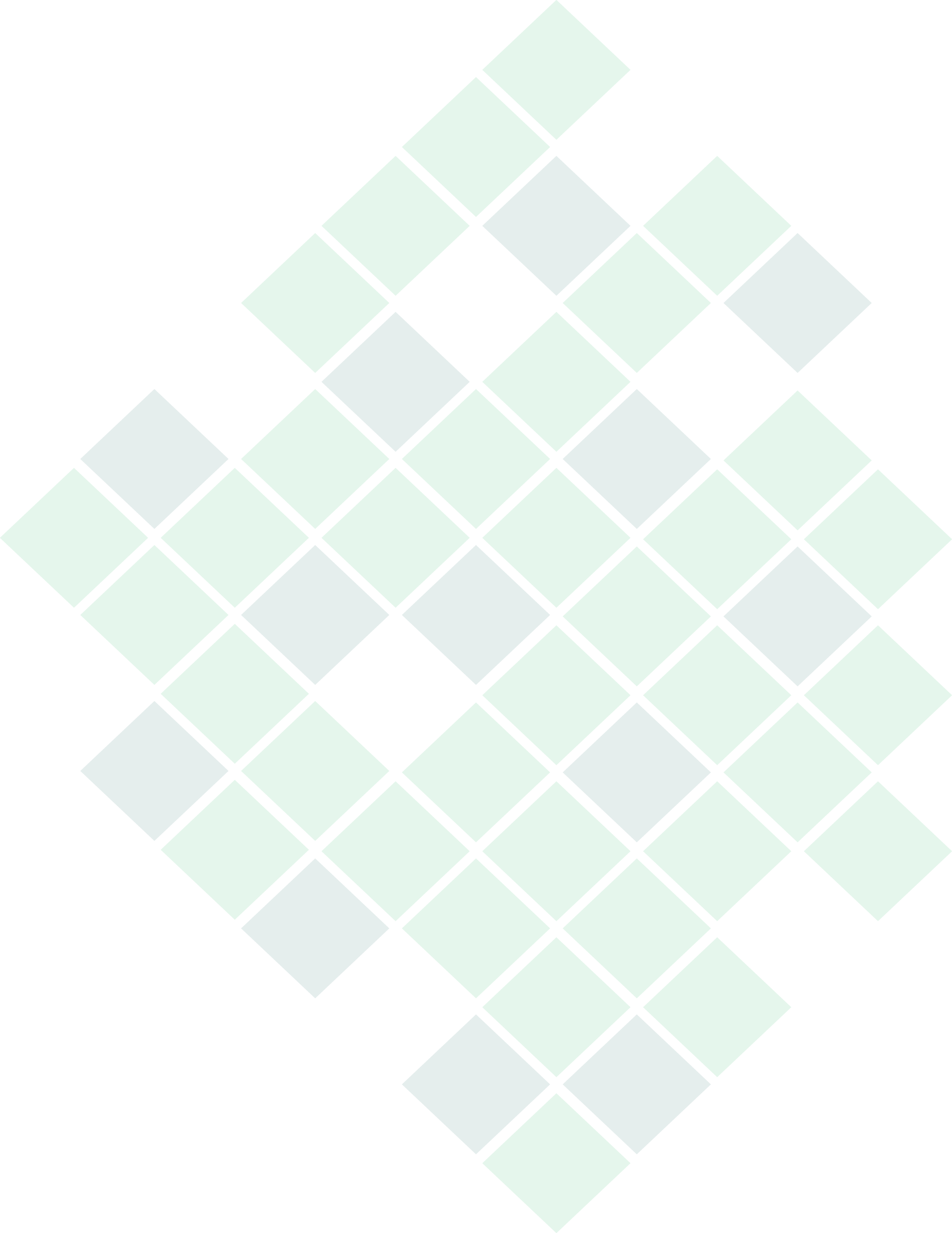 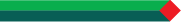 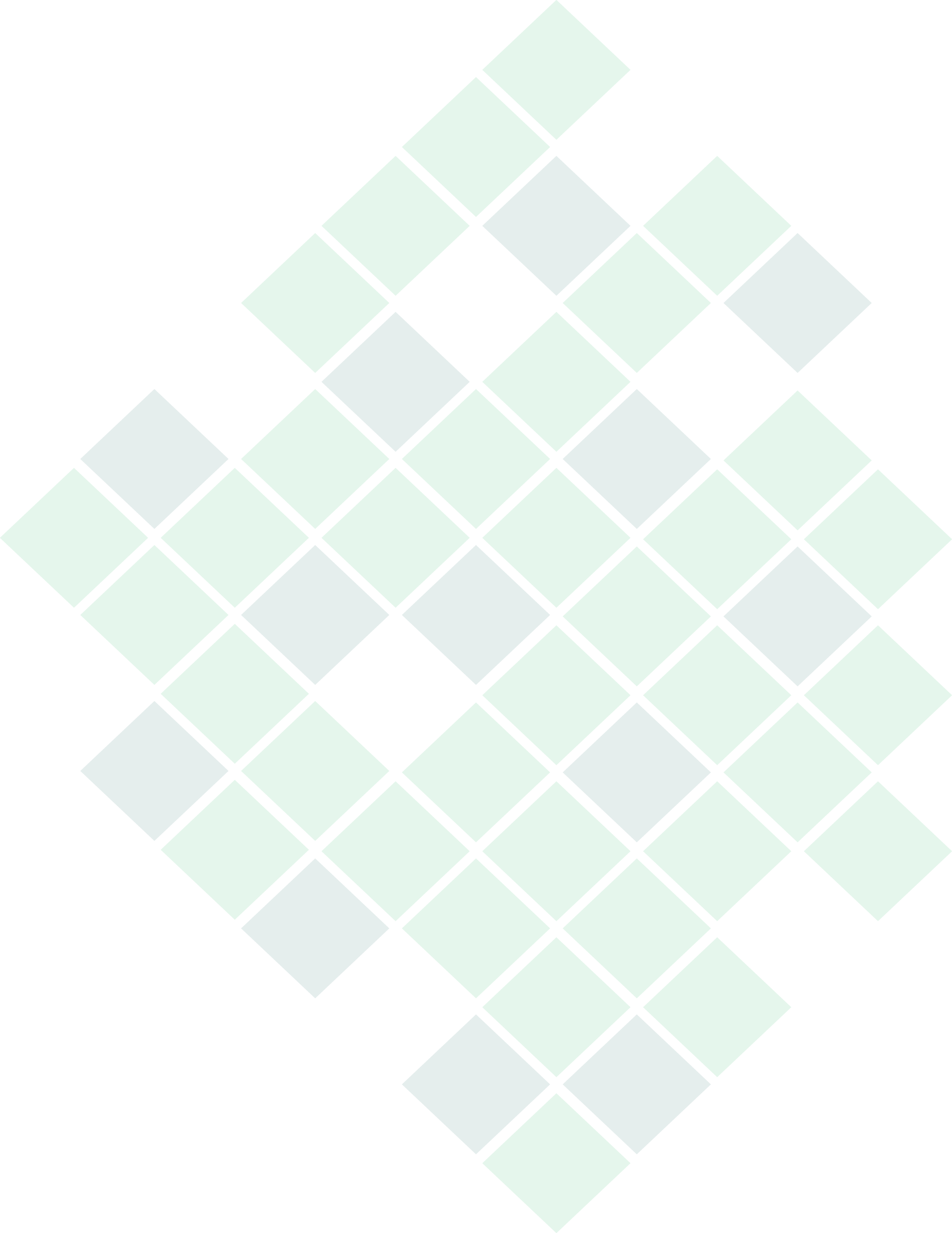 ВСЕРОССИЙСКИЙ КОНКУРС «ВОСПИТАТЬ ЧЕЛОВЕКА»
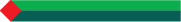 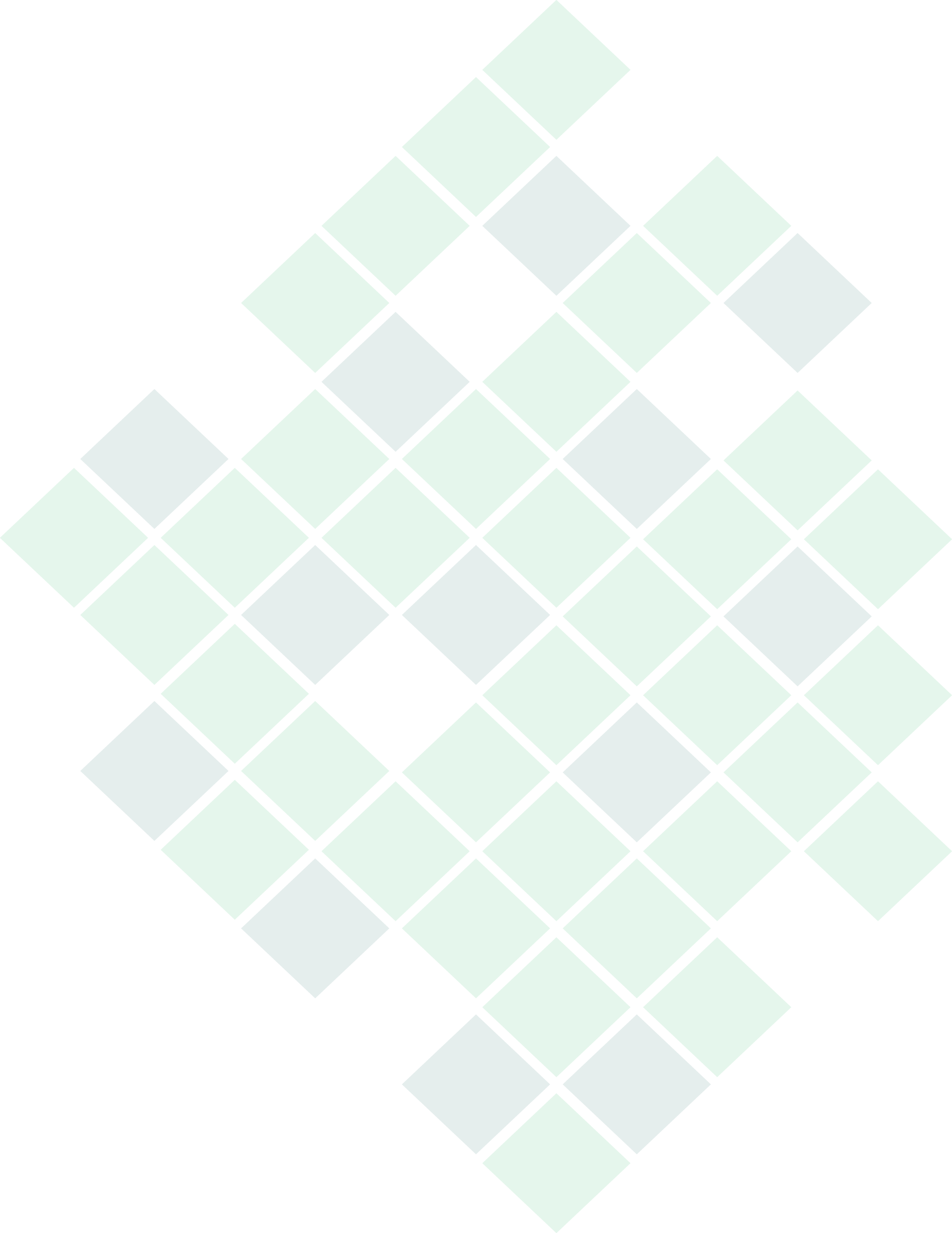 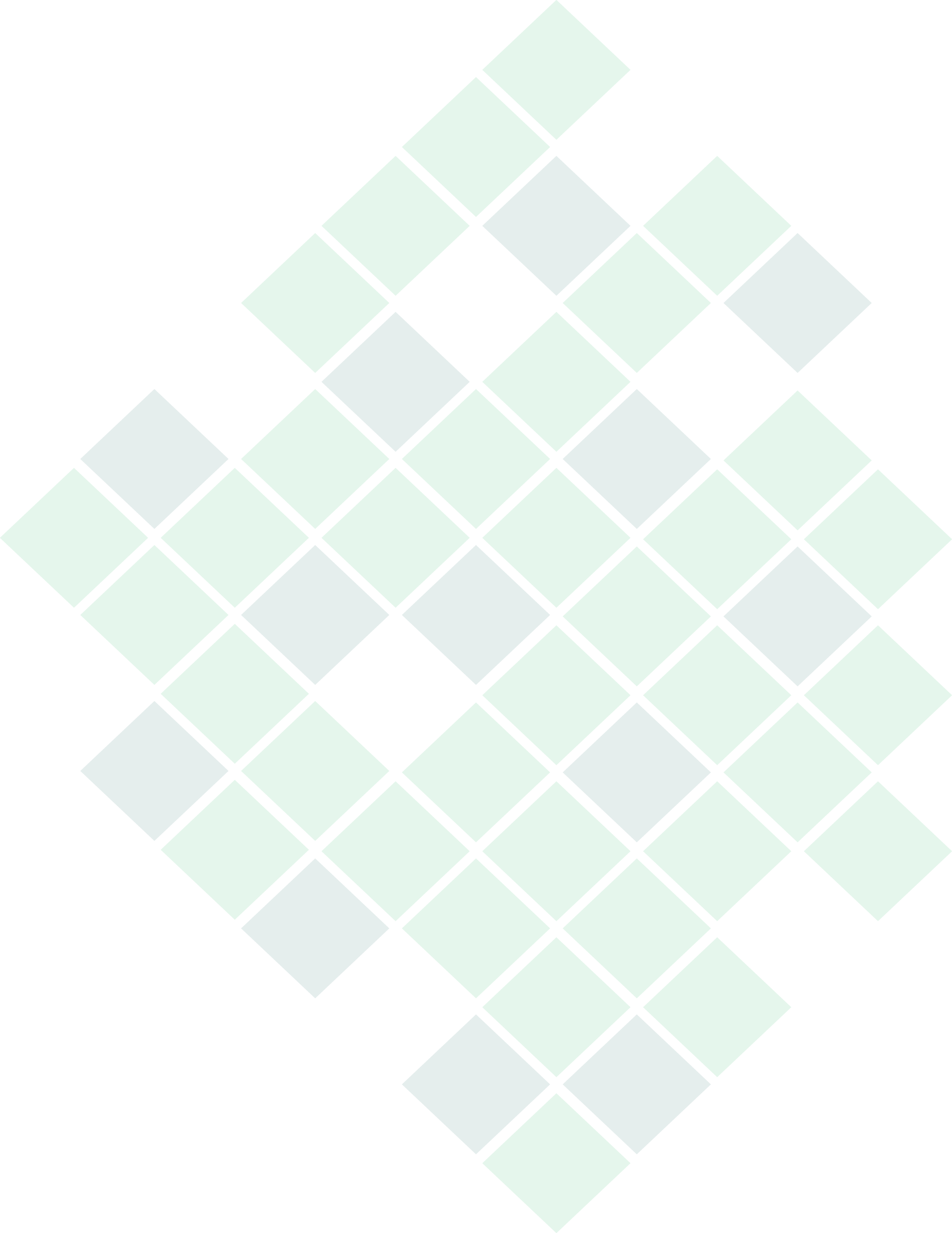 НЕ ПУТАТЬ!
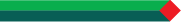 ВСЕРОССИЙСКИЙ КОНКУРС «ВОСПИТАТЬ ЧЕЛОВЕКА»
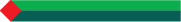 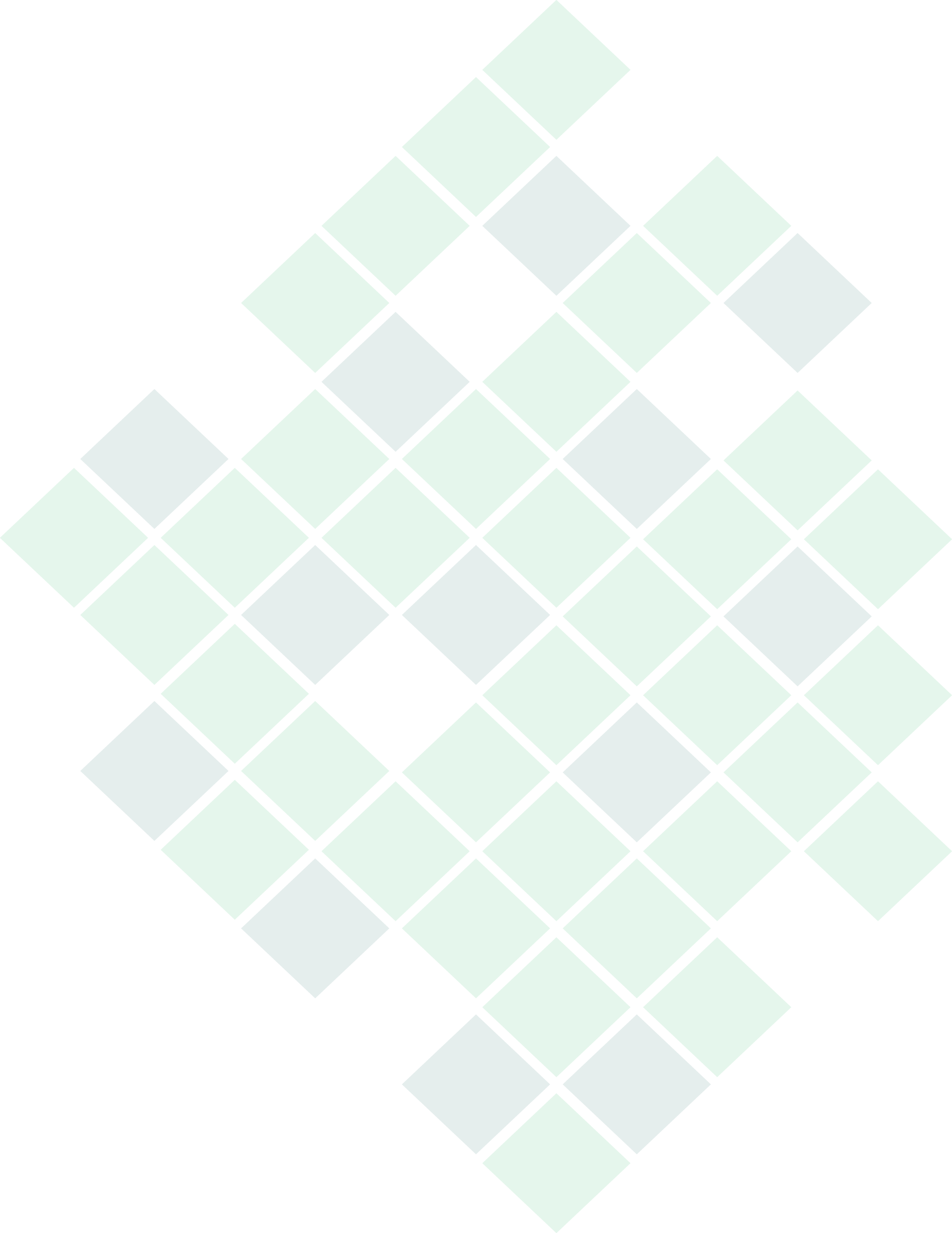 Последствиями для жертвы травли могут быть:
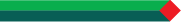 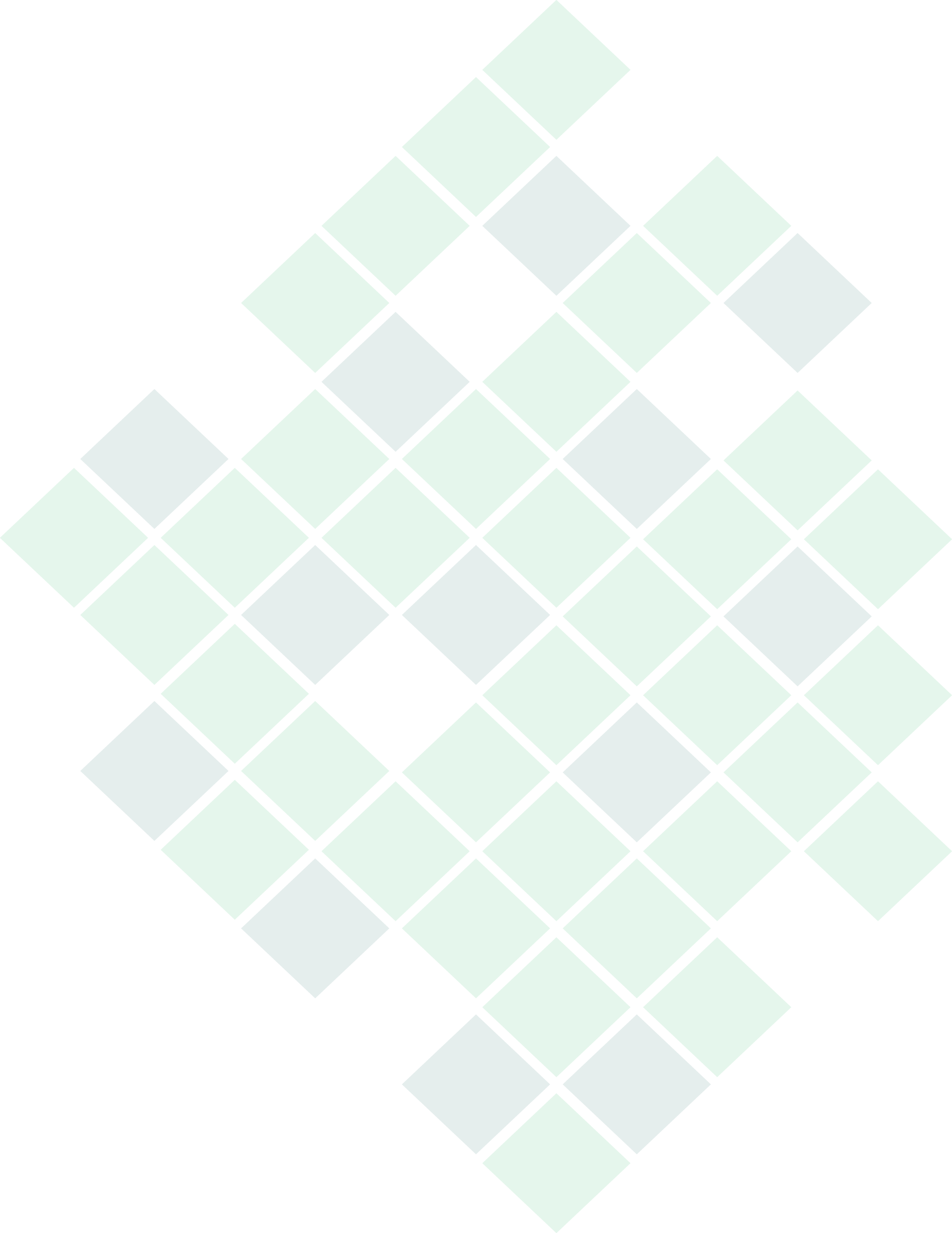 ВСЕРОССИЙСКИЙ КОНКУРС «ВОСПИТАТЬ ЧЕЛОВЕКА»
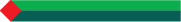 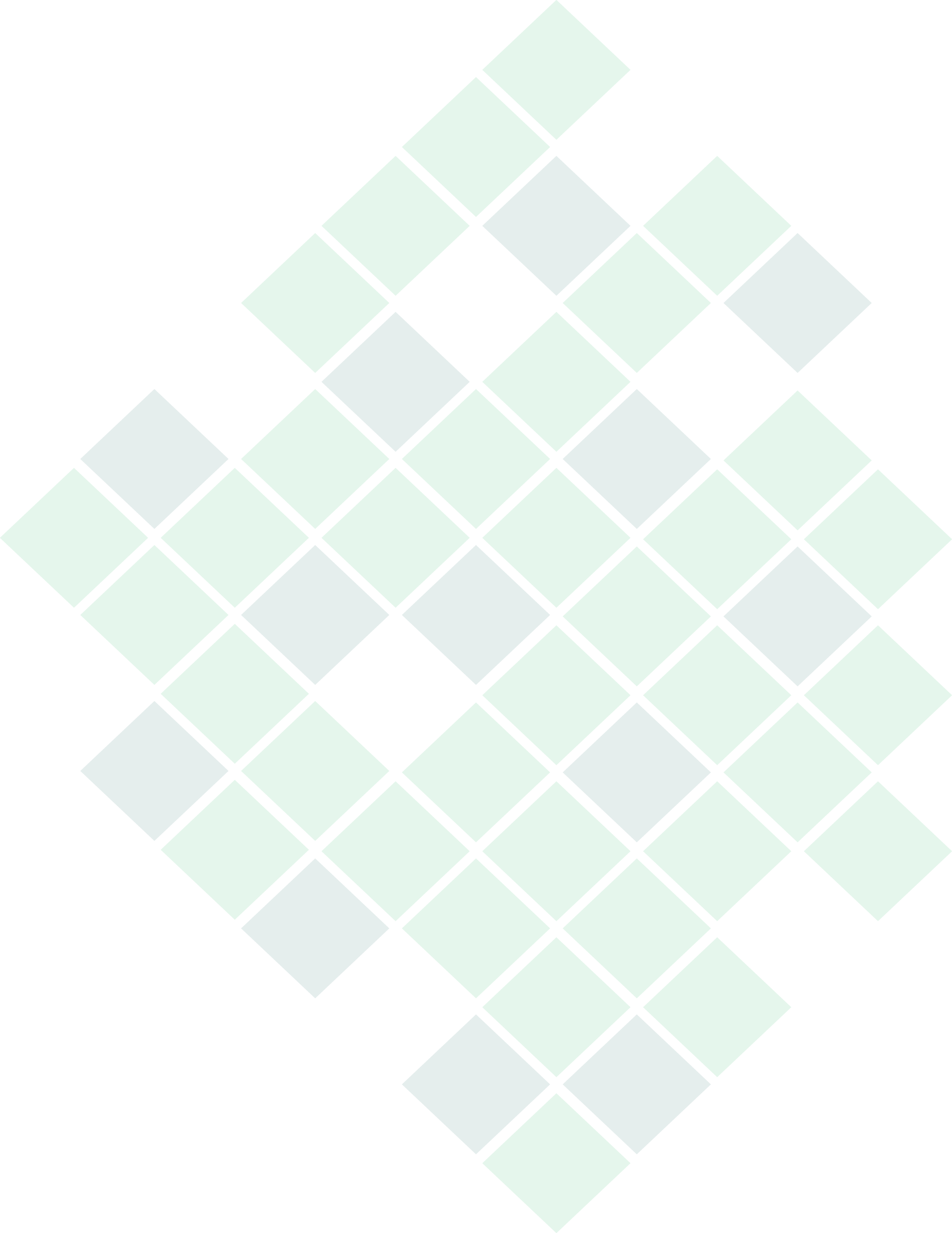 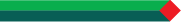 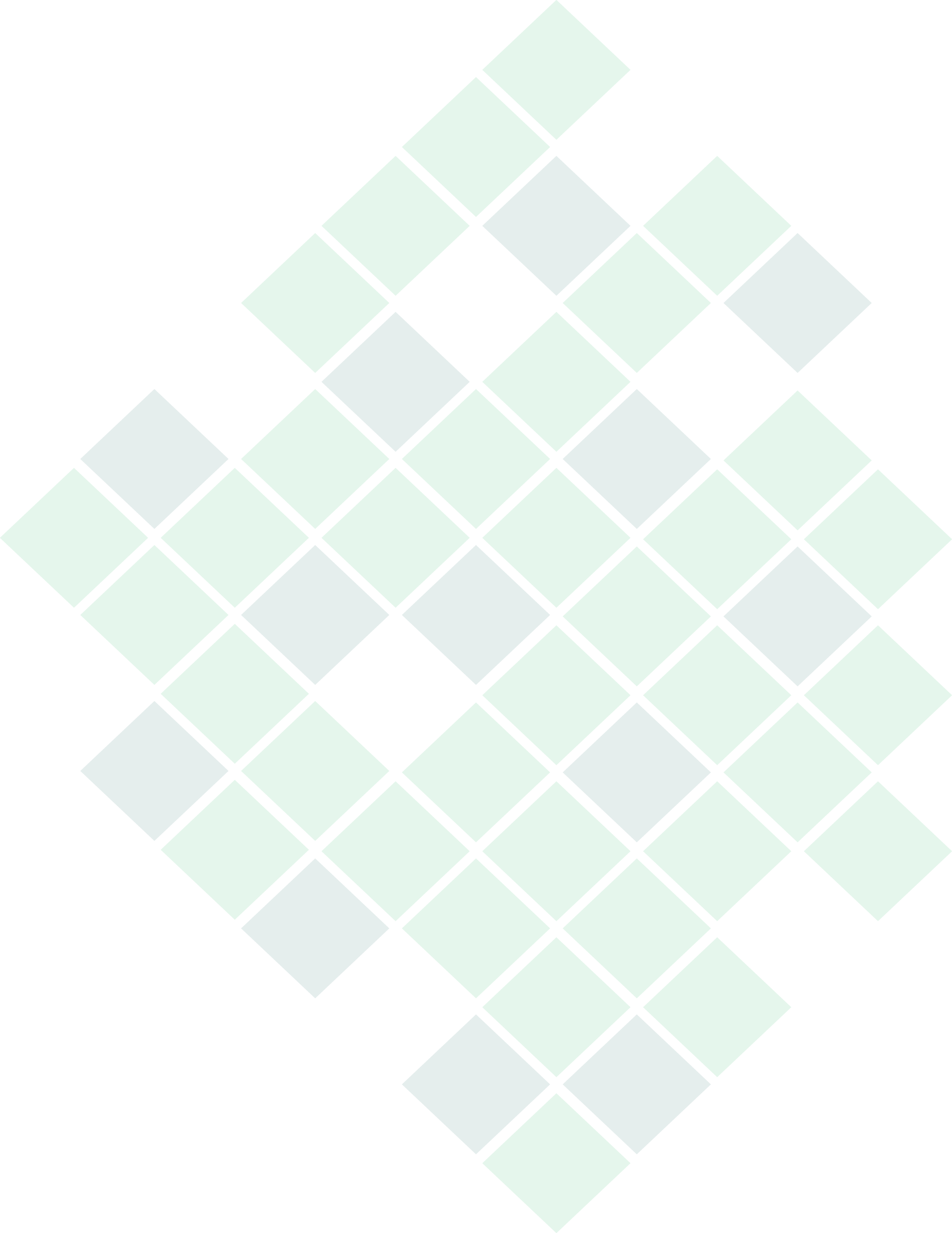 ВСЕРОССИЙСКИЙ КОНКУРС «ВОСПИТАТЬ ЧЕЛОВЕКА»
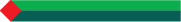 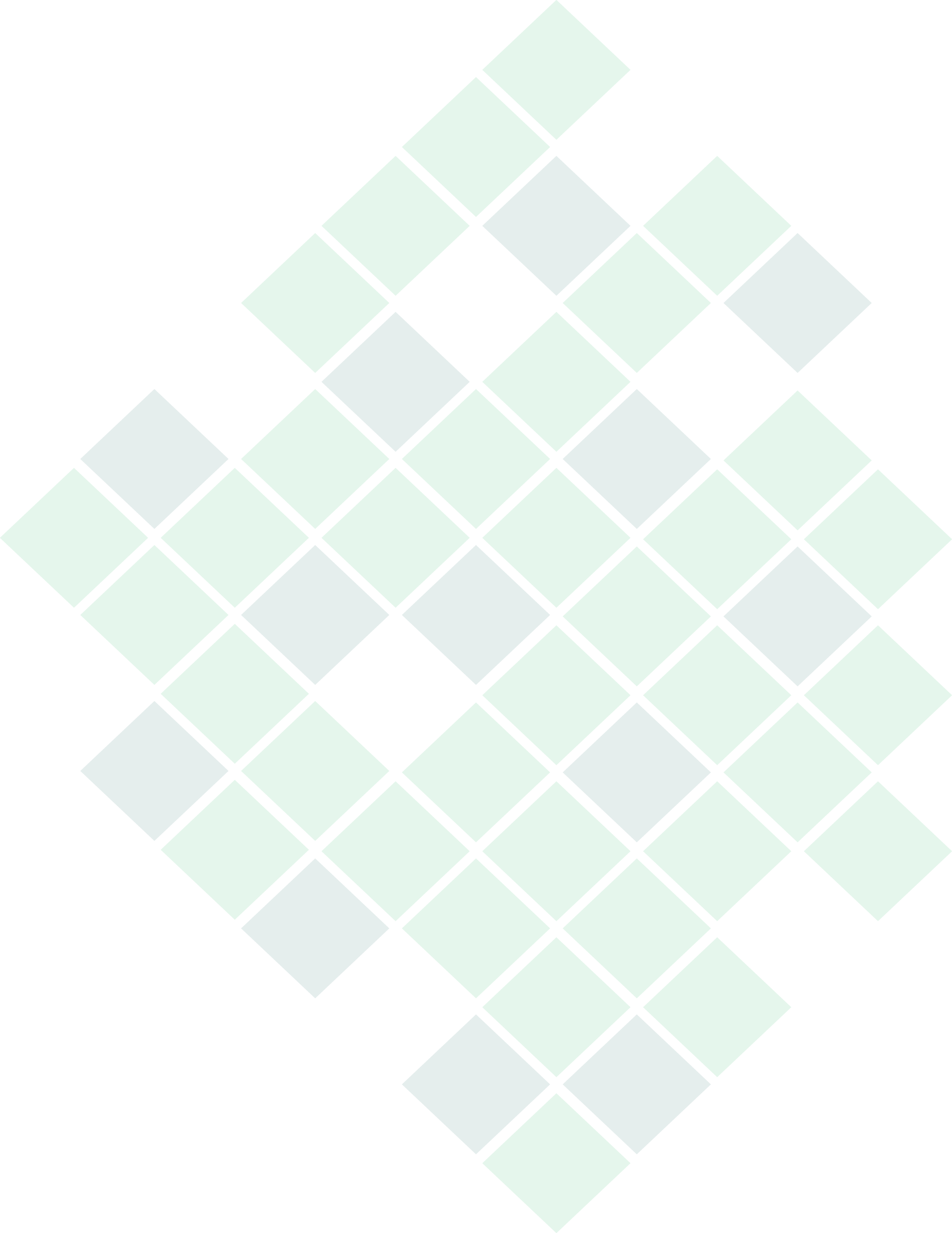 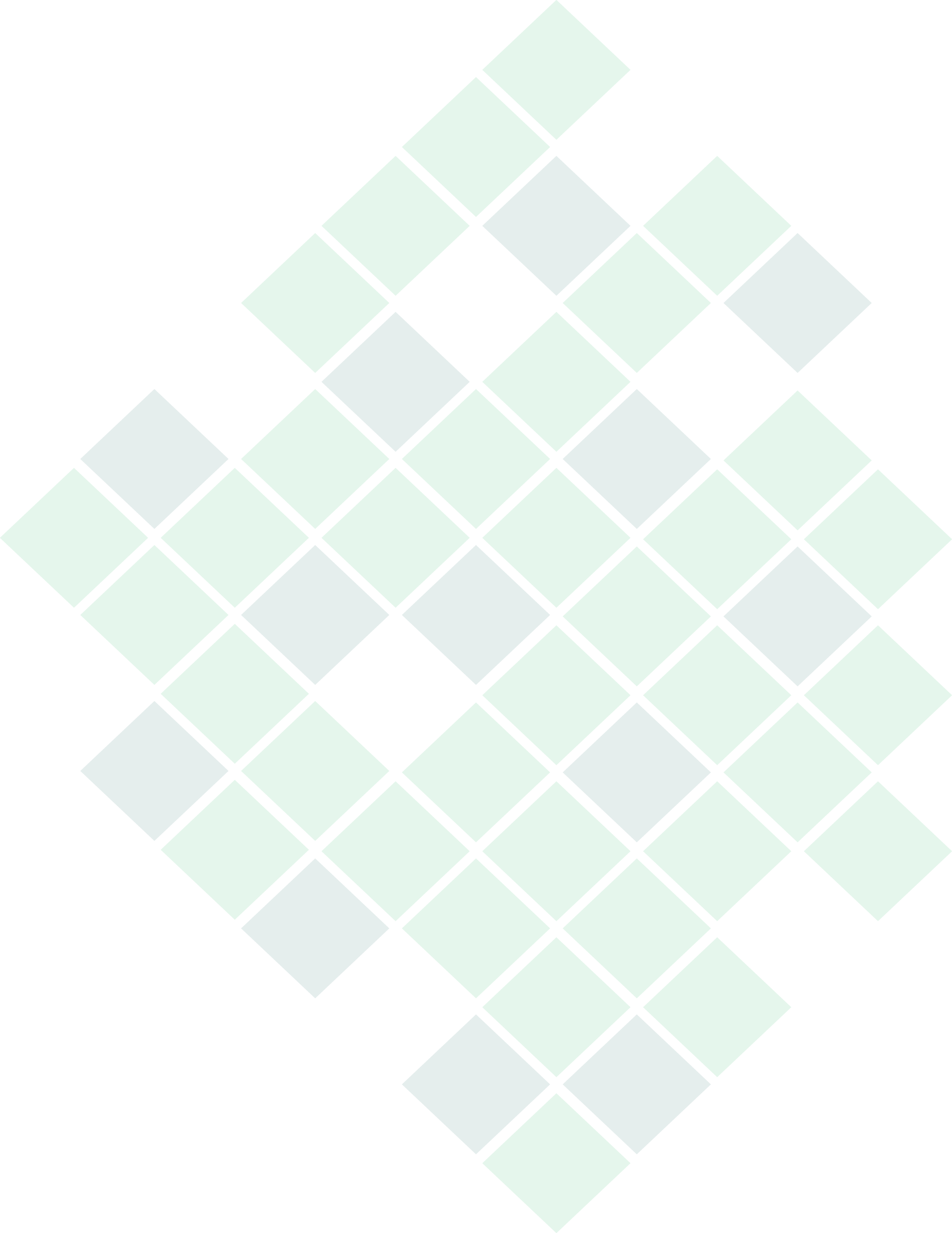 Легче ПРЕДУПРЕДИТЬ проблему, чем ее преодолеть!
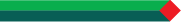 КОРРЕКЦИОННО – РАЗВИВАЮЩАЯ ПРОГРАММА
ПЕДАГОГА – ПСИХОЛОГА ПО ПРОФИЛАКТИКЕ «ТРАВЛИ» (БУЛЛИНГА) В ДЕТСКОМ КОЛЛЕКТИВЕ
ВСЕРОССИЙСКИЙ КОНКУРС «ВОСПИТАТЬ ЧЕЛОВЕКА»
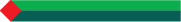 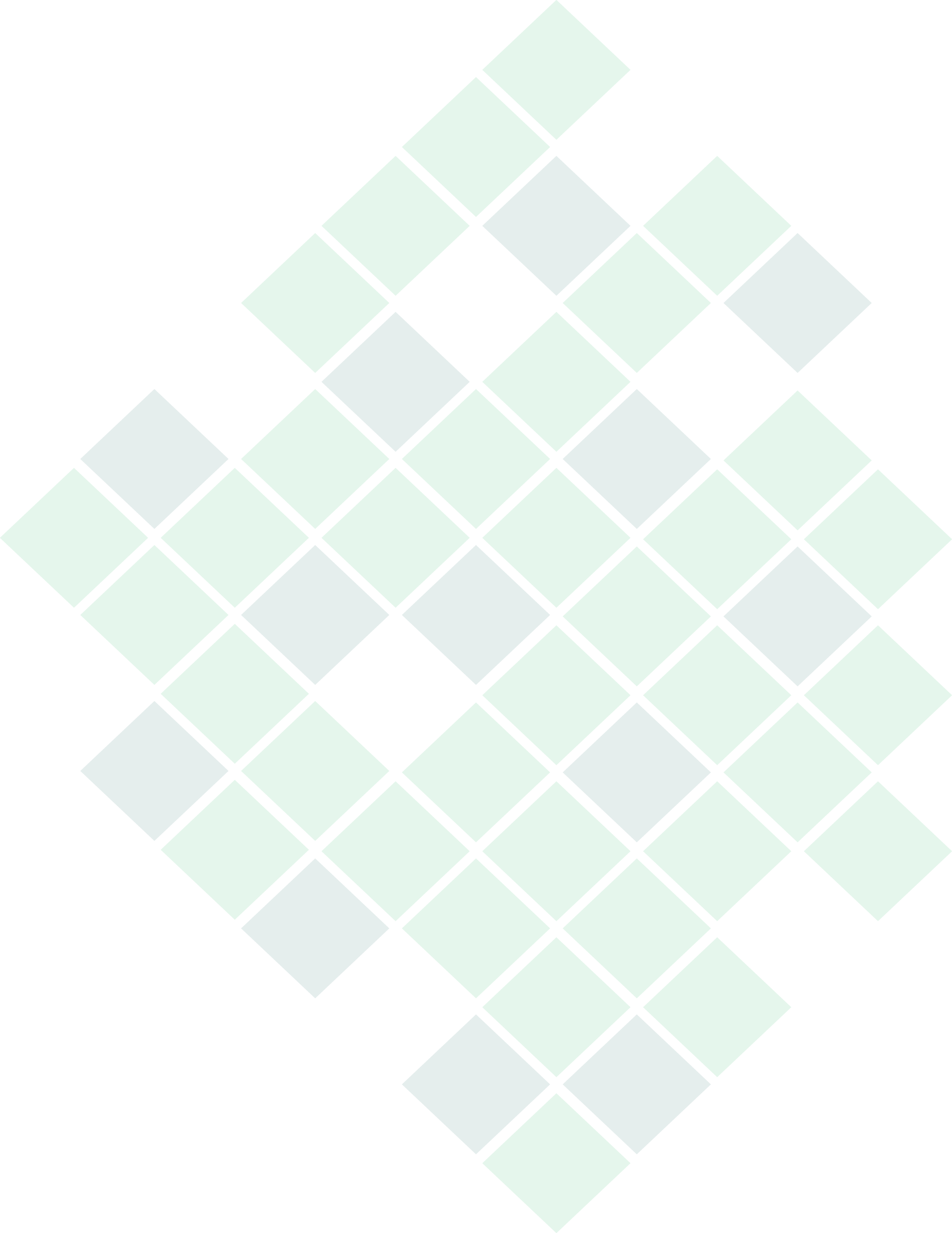 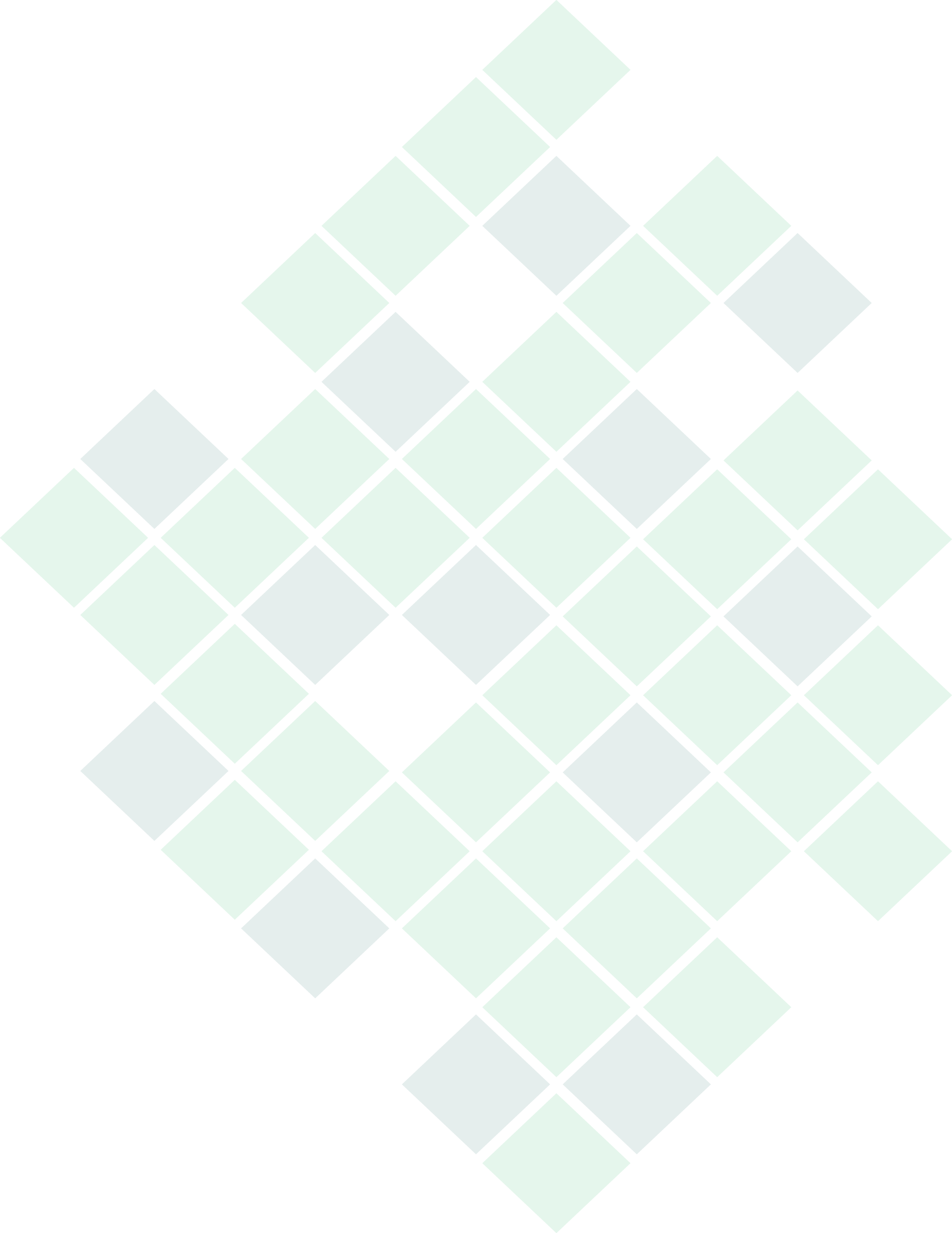 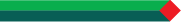 ВСЕРОССИЙСКИЙ КОНКУРС «ВОСПИТАТЬ ЧЕЛОВЕКА»
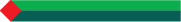 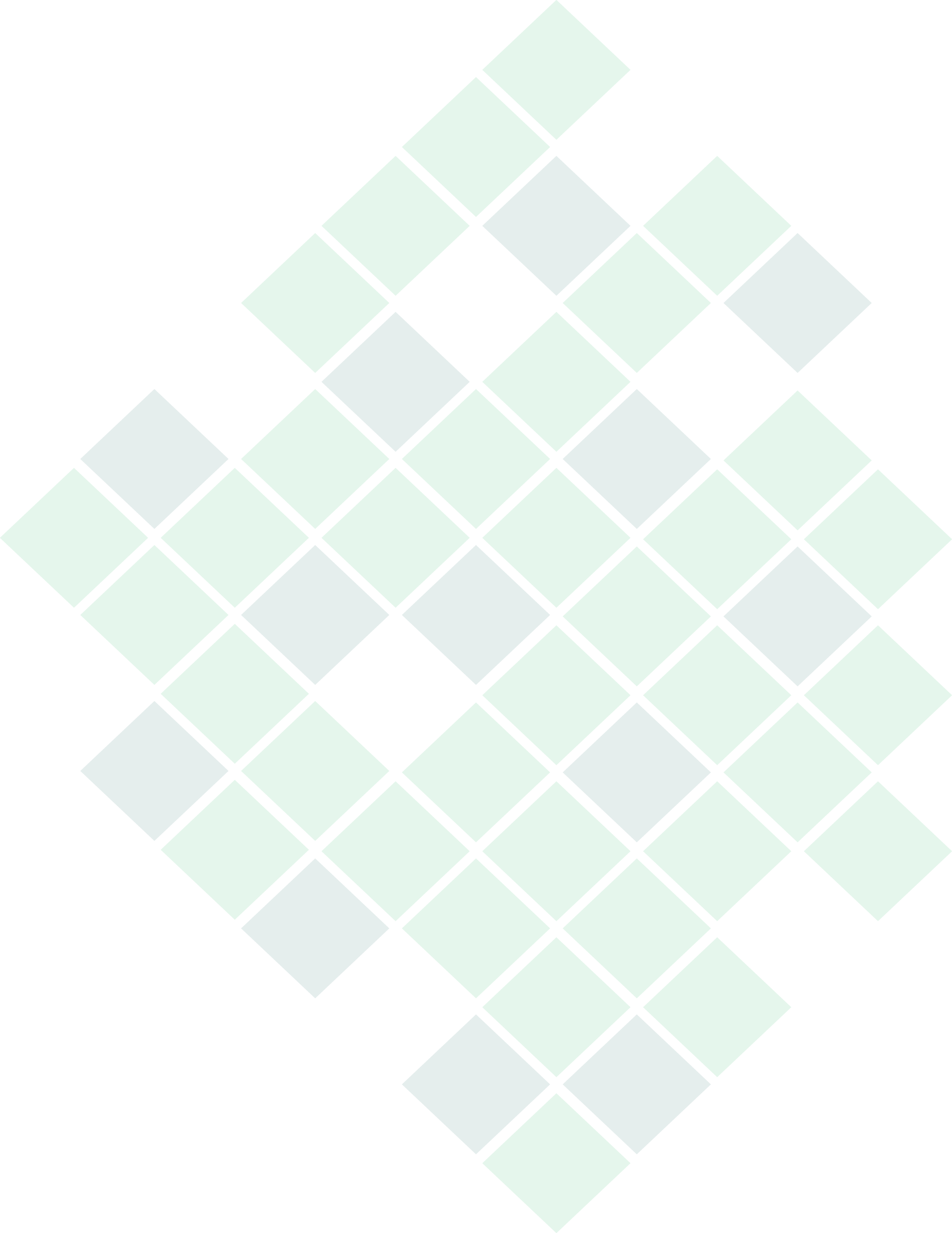 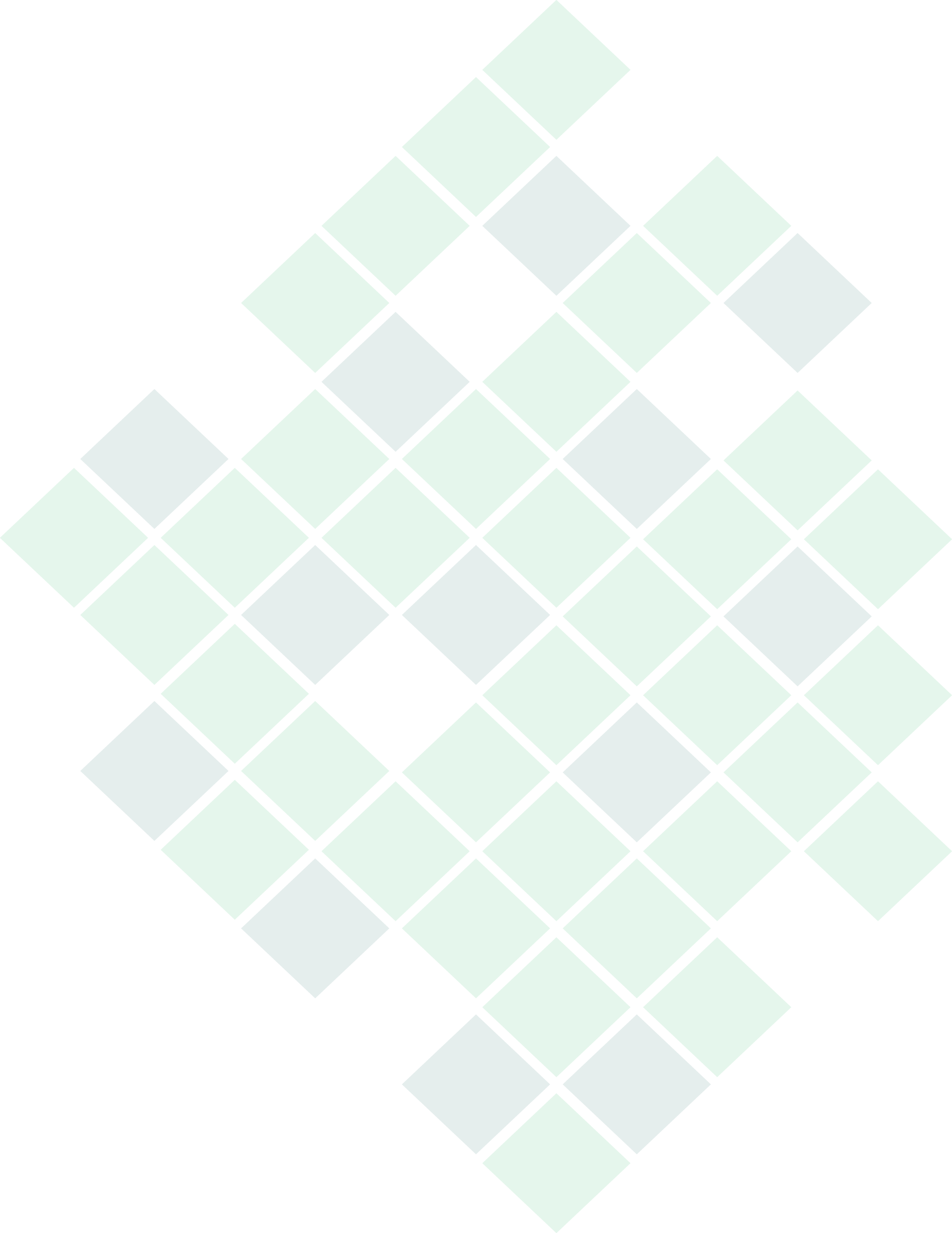 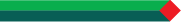 ВСЕРОССИЙСКИЙ КОНКУРС «ВОСПИТАТЬ ЧЕЛОВЕКА»
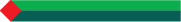 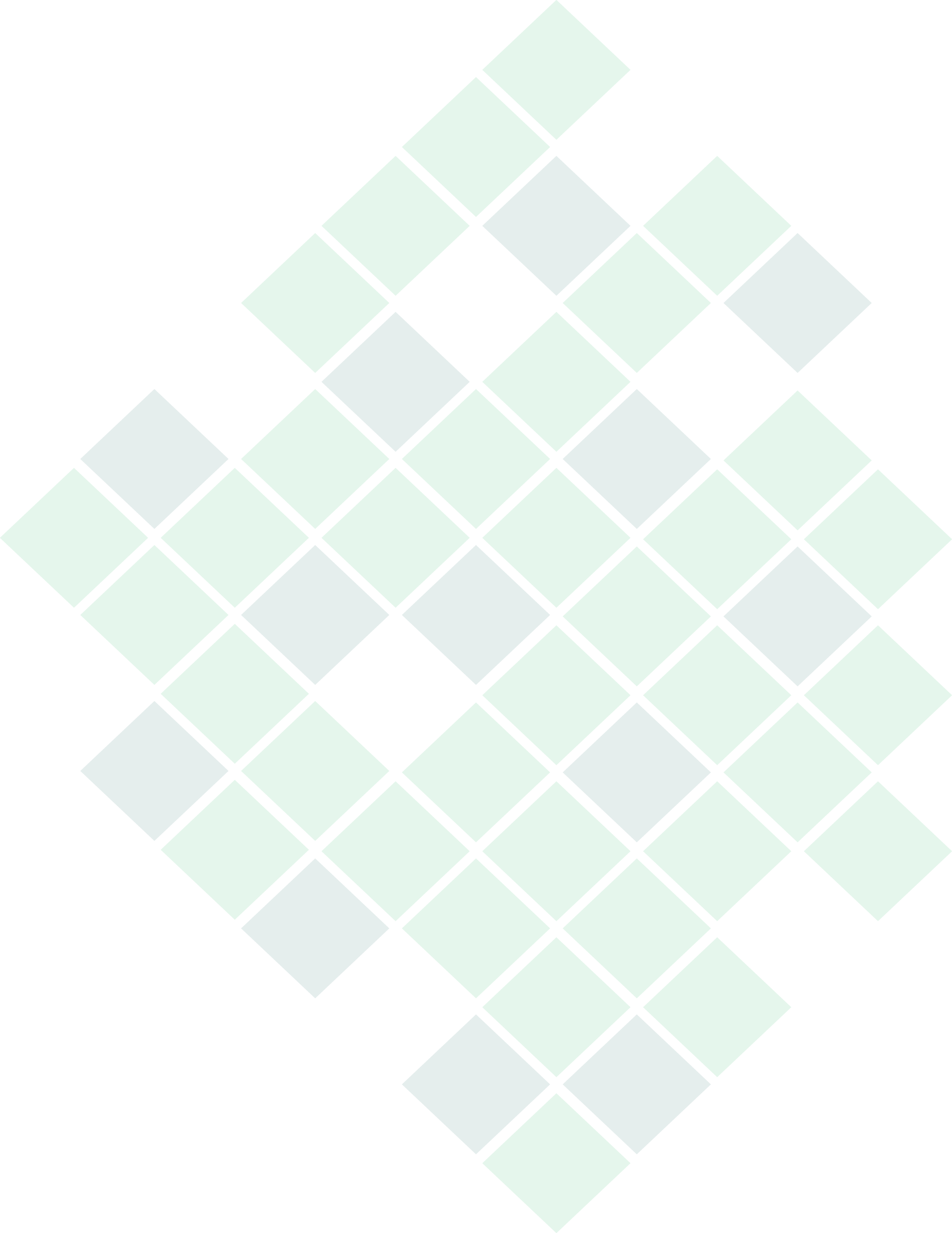 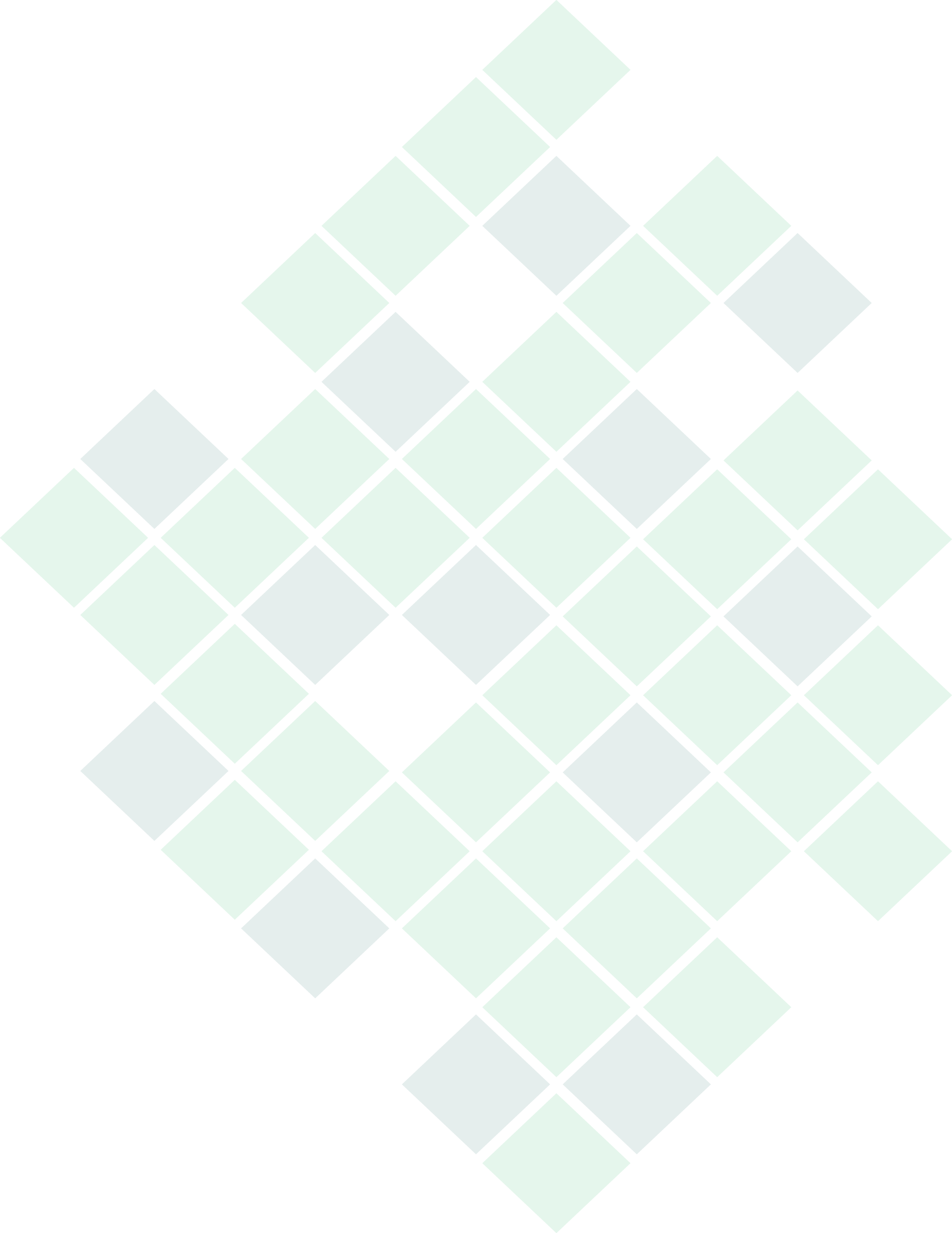 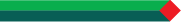 ВСЕРОССИЙСКИЙ КОНКУРС «ВОСПИТАТЬ ЧЕЛОВЕКА»
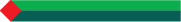 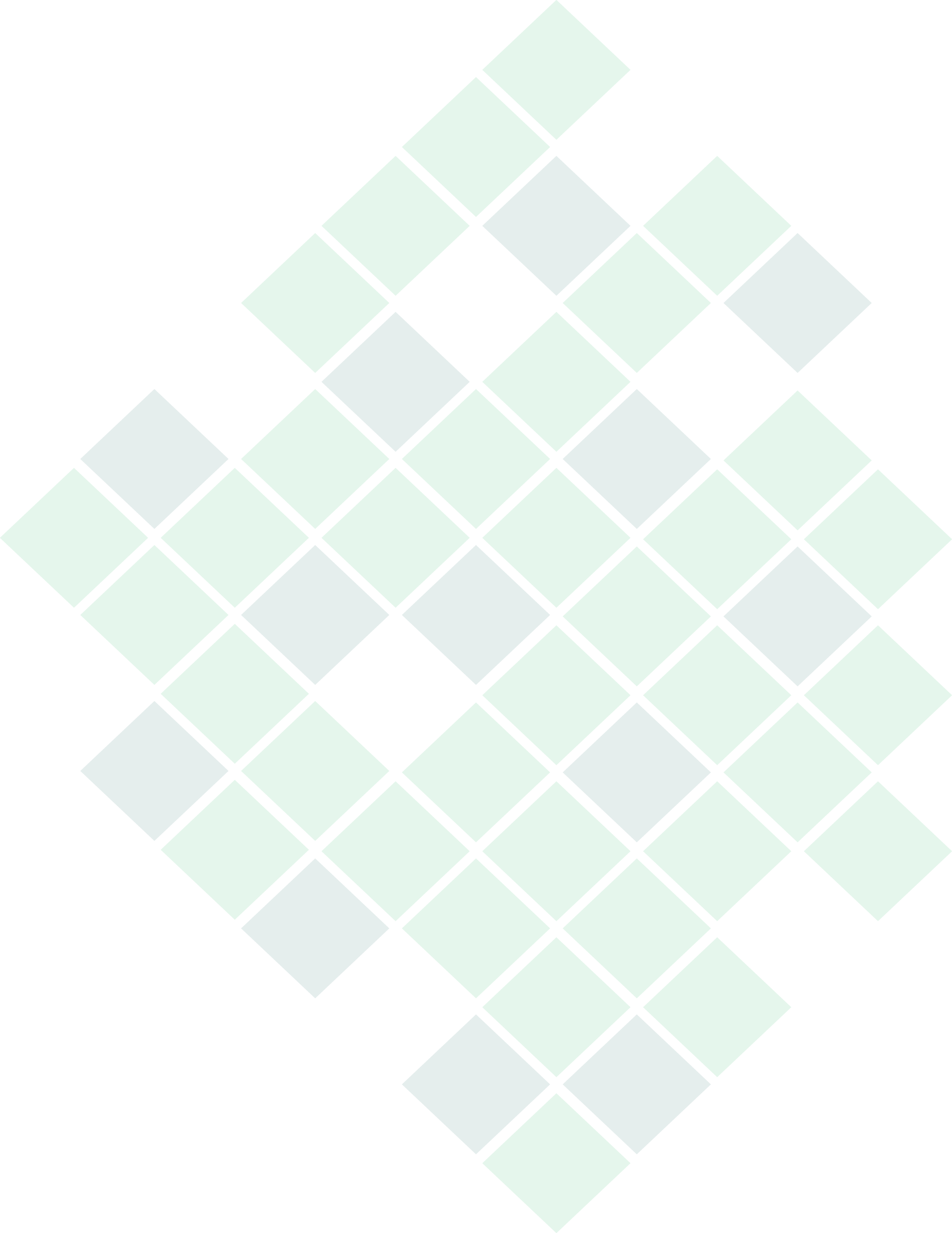 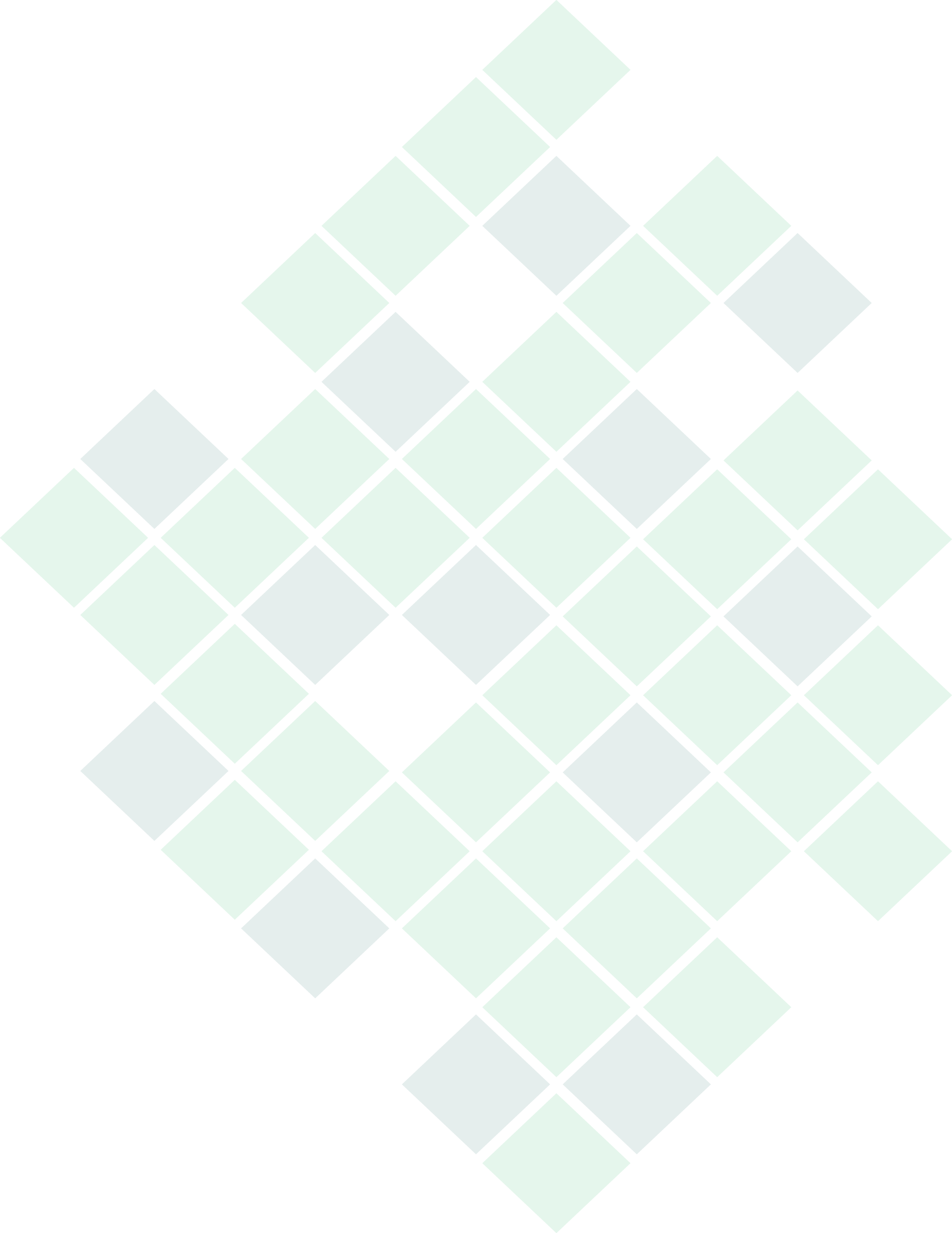 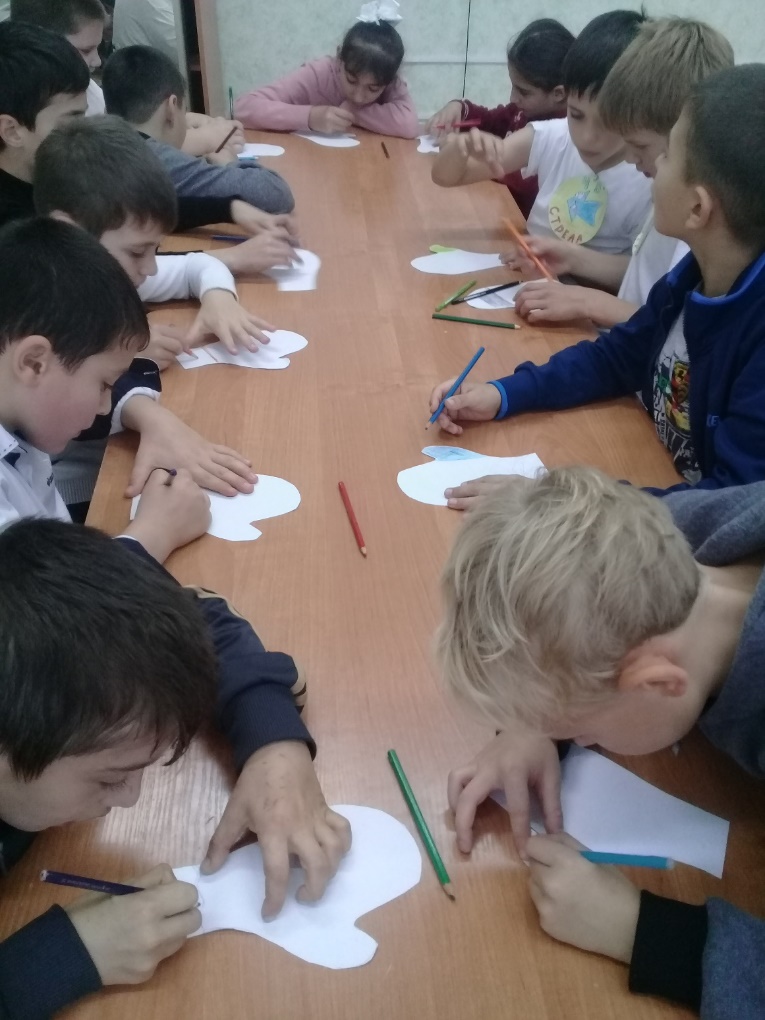 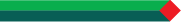 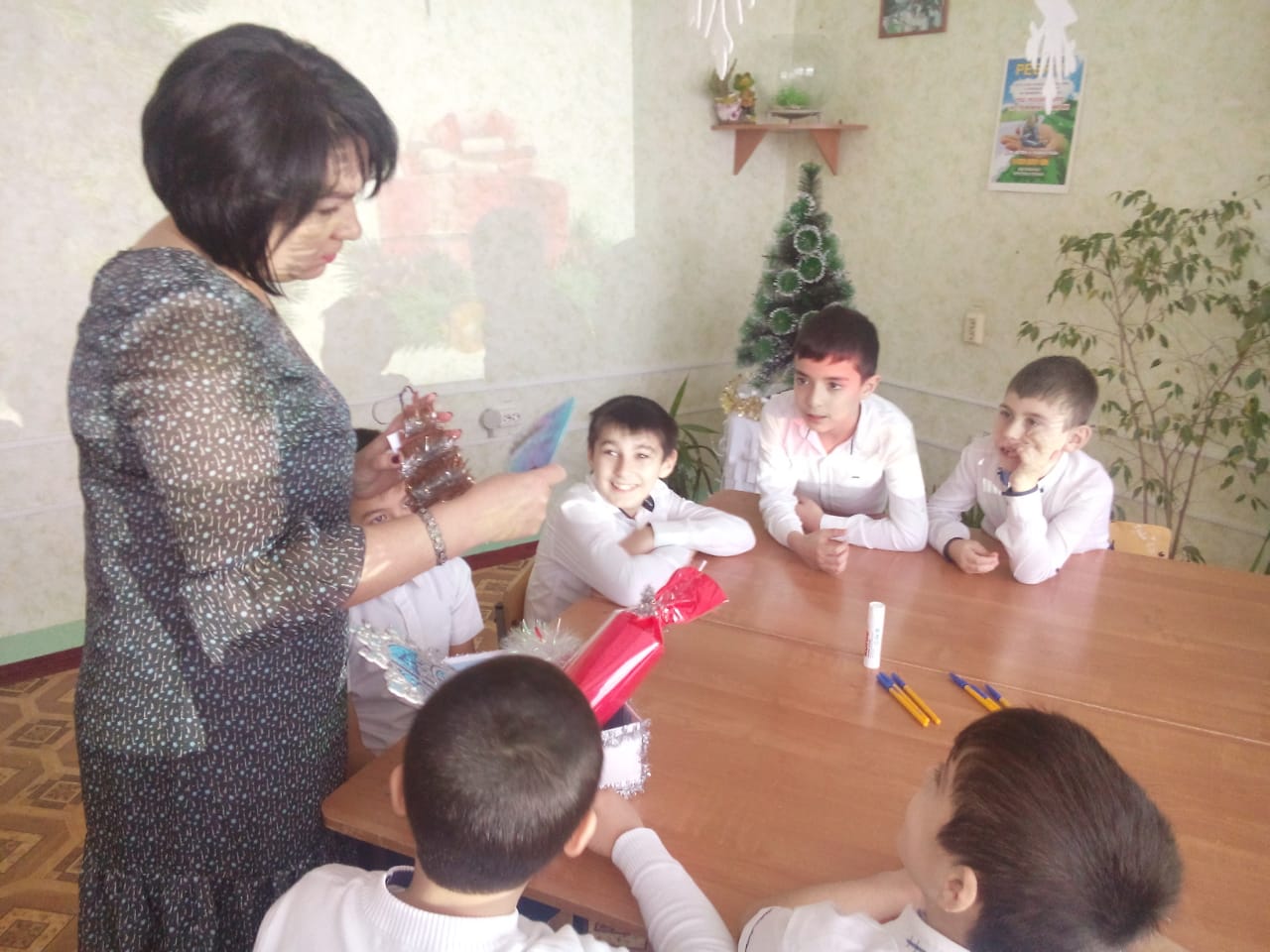 ВСЕРОССИЙСКИЙ КОНКУРС «ВОСПИТАТЬ ЧЕЛОВЕКА»
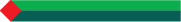 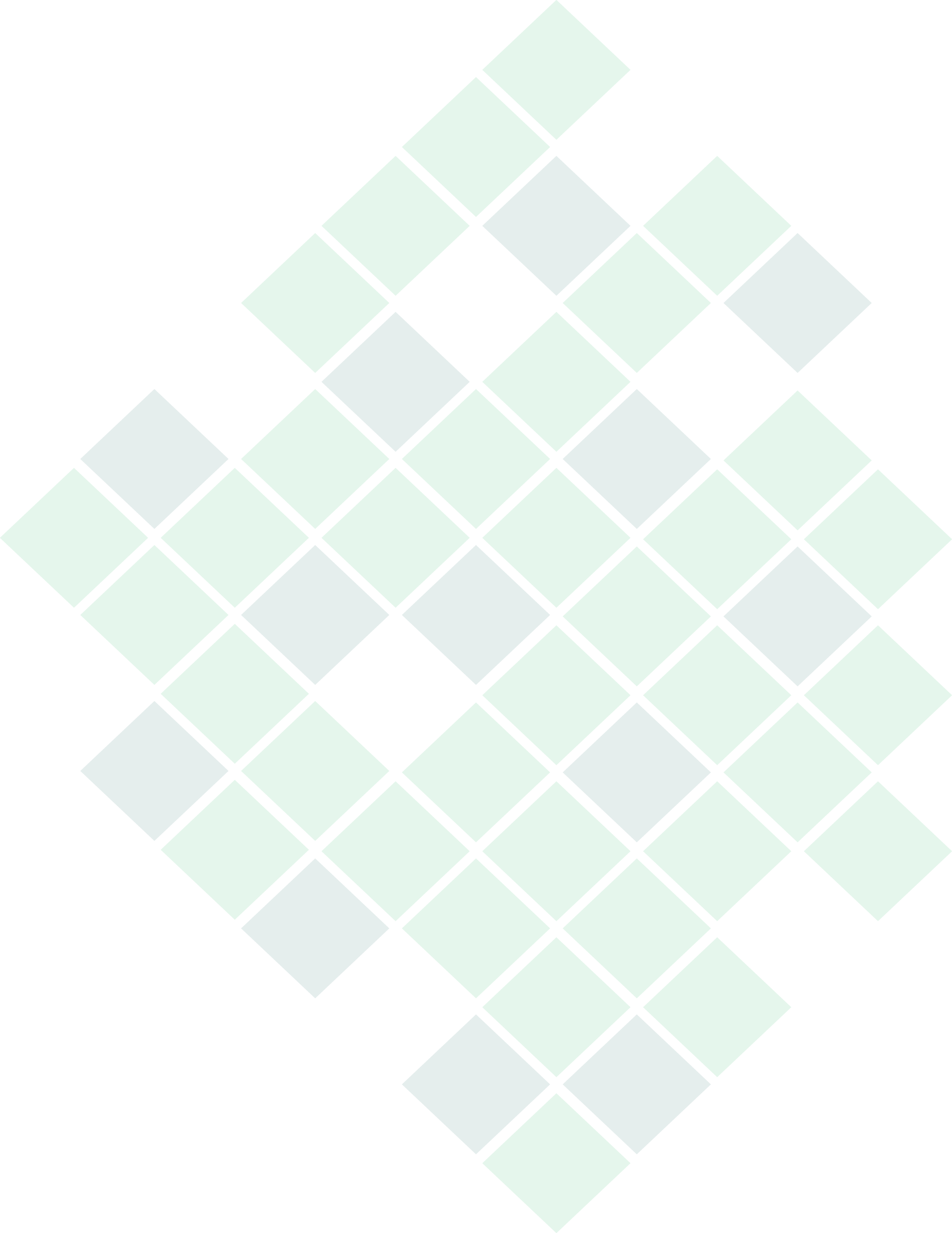 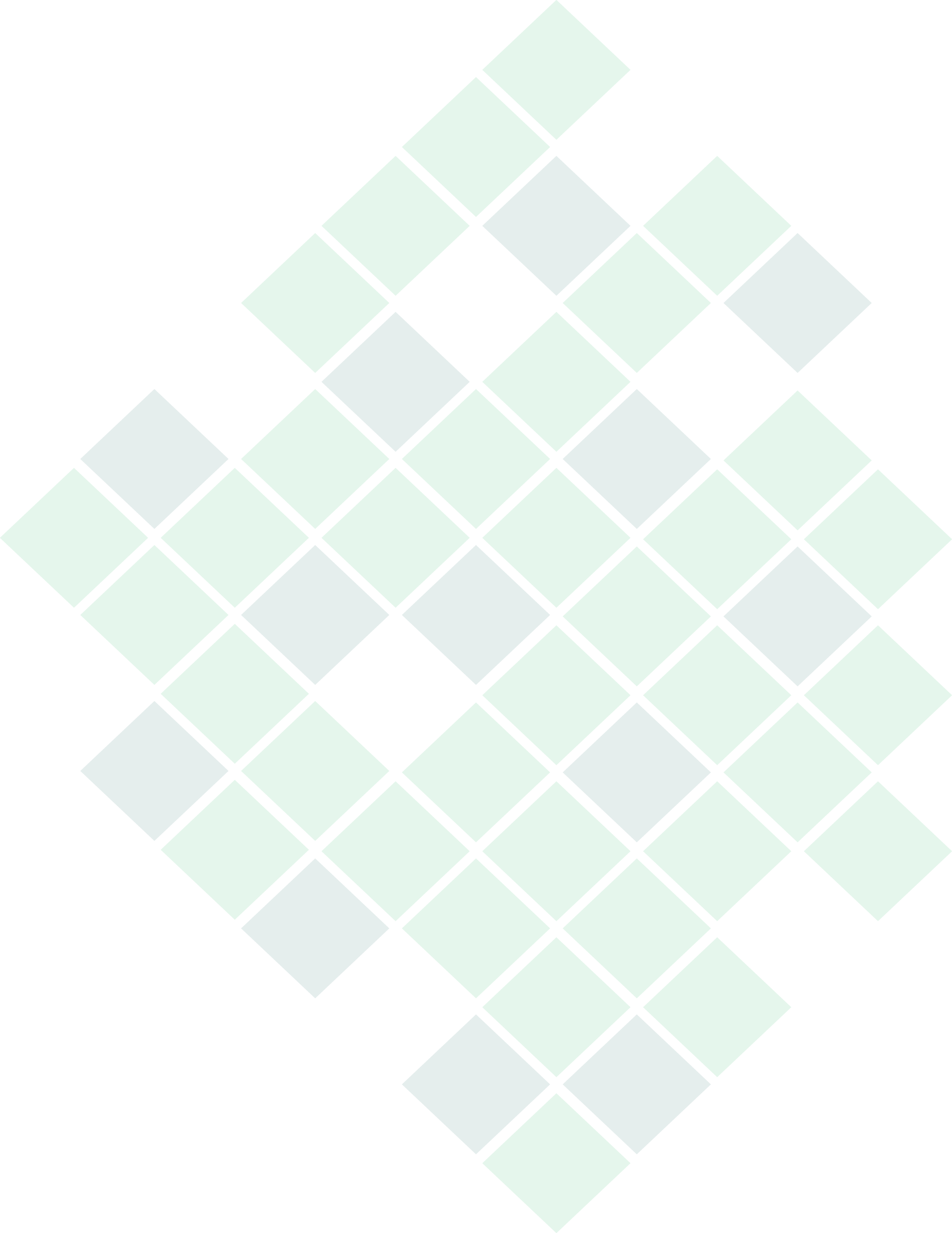 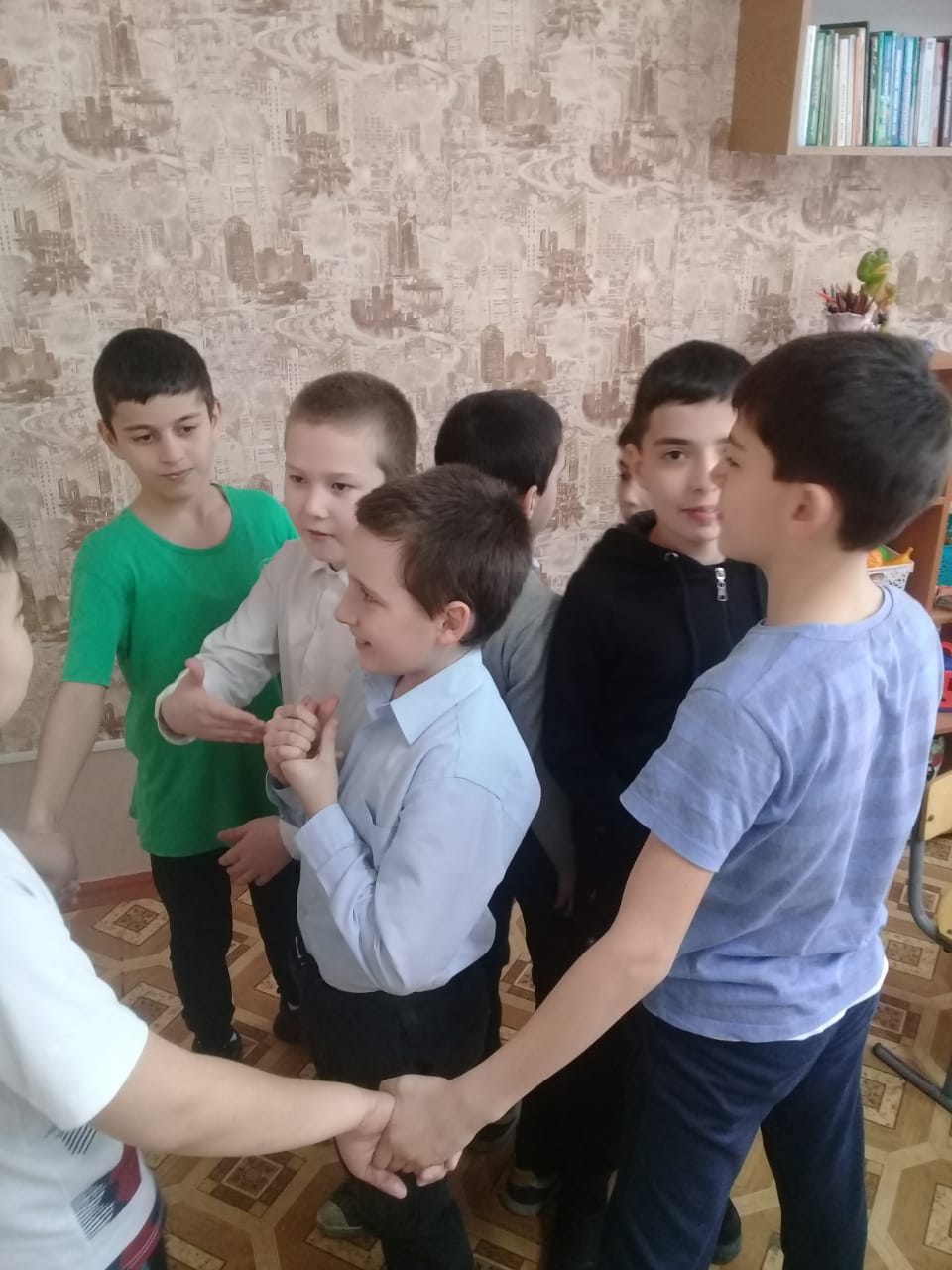 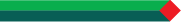 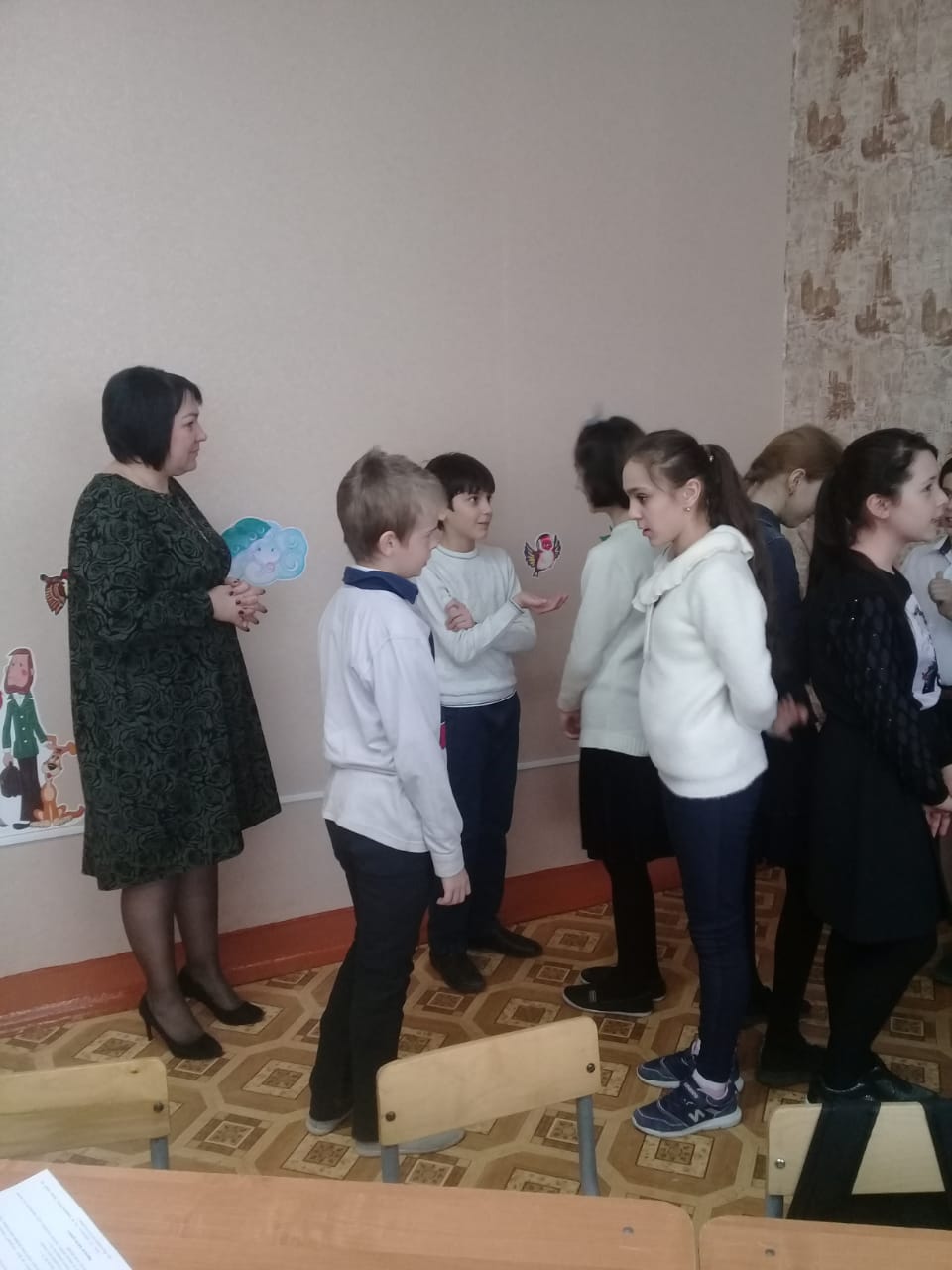 ВСЕРОССИЙСКИЙ КОНКУРС «ВОСПИТАТЬ ЧЕЛОВЕКА»
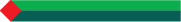 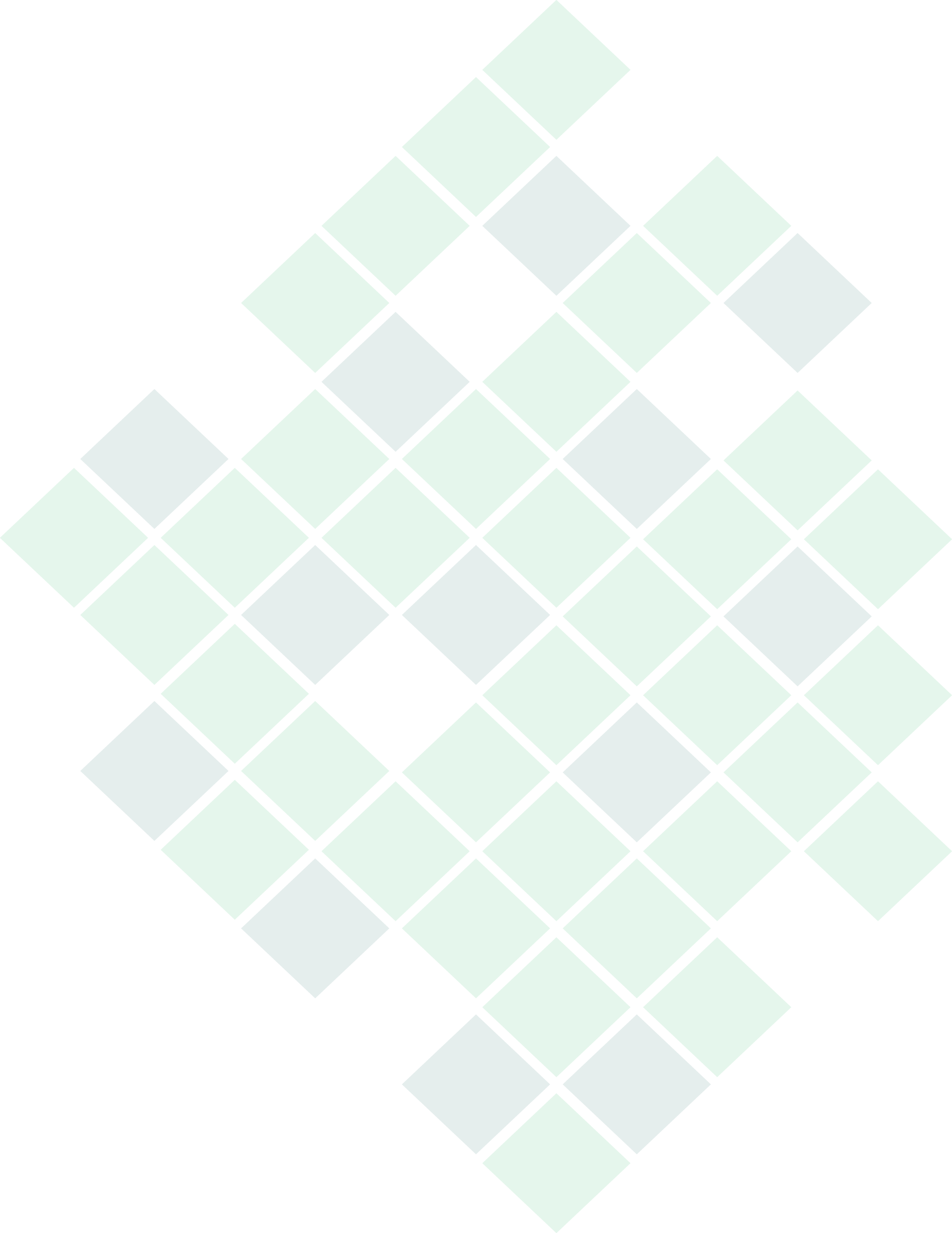 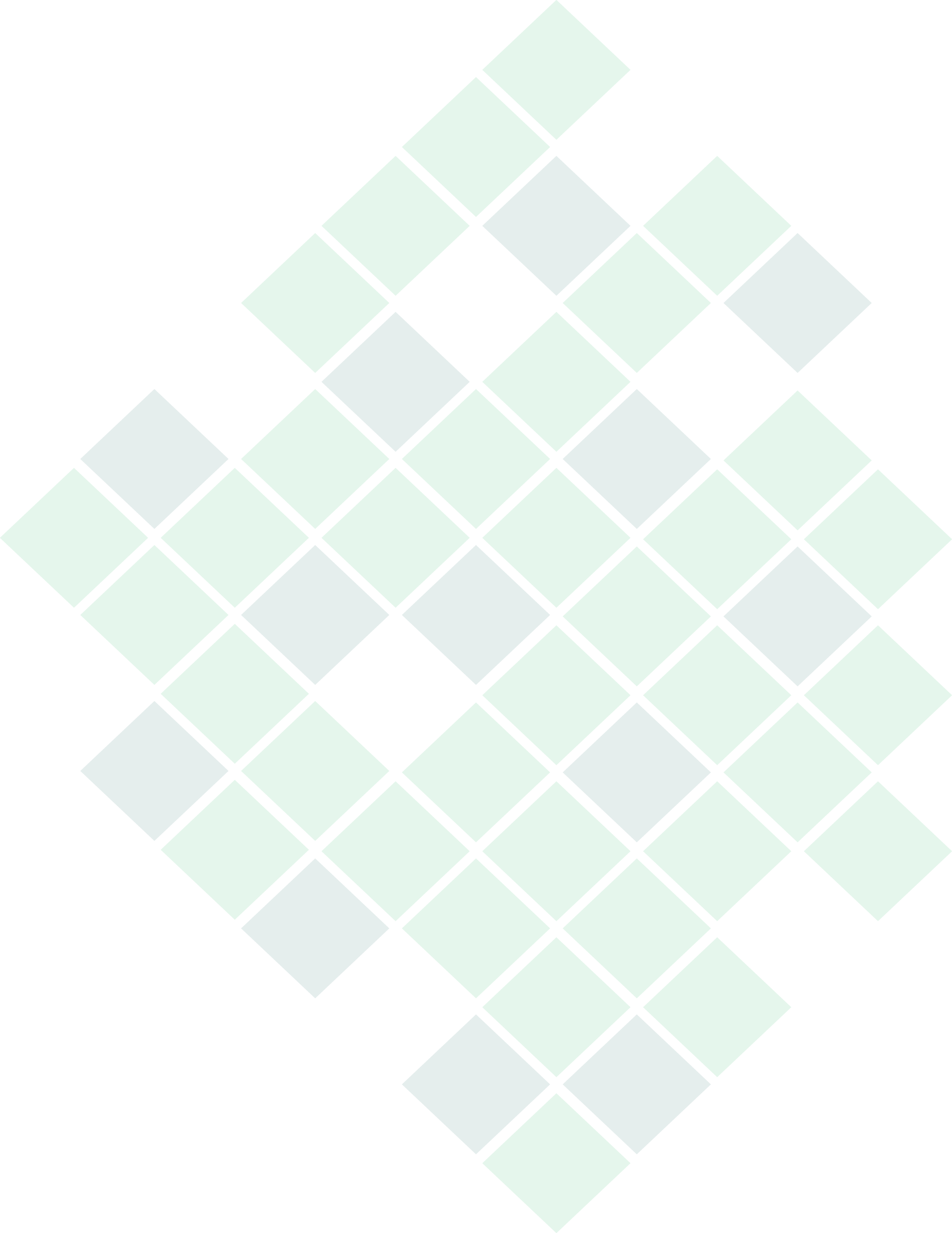 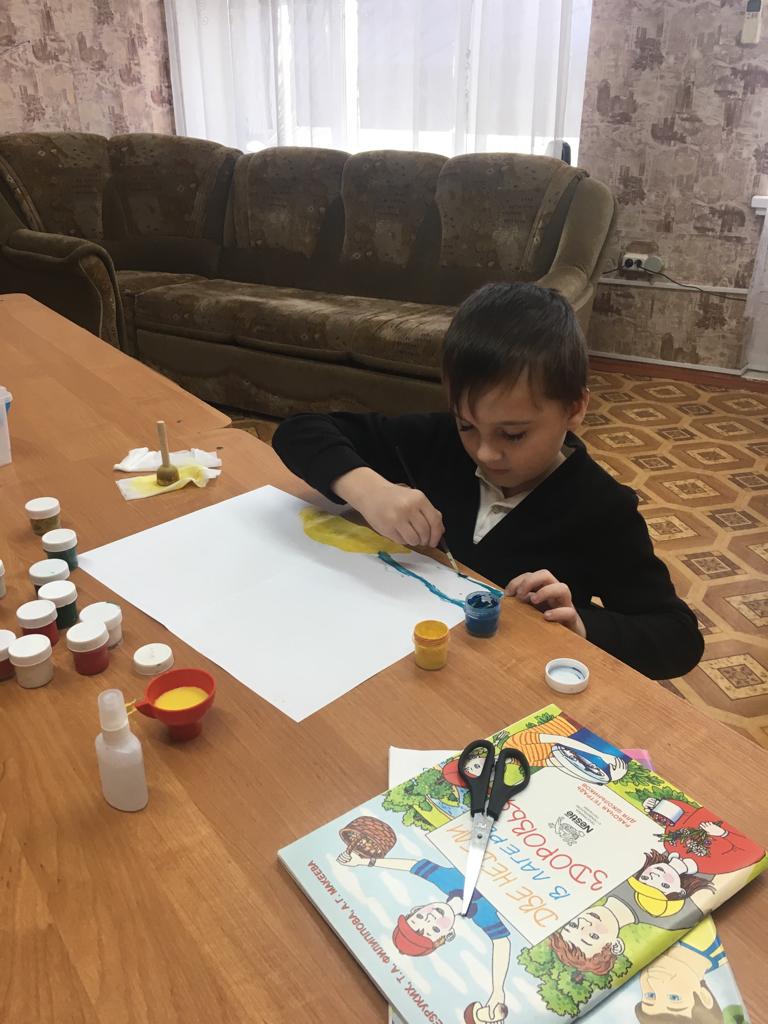 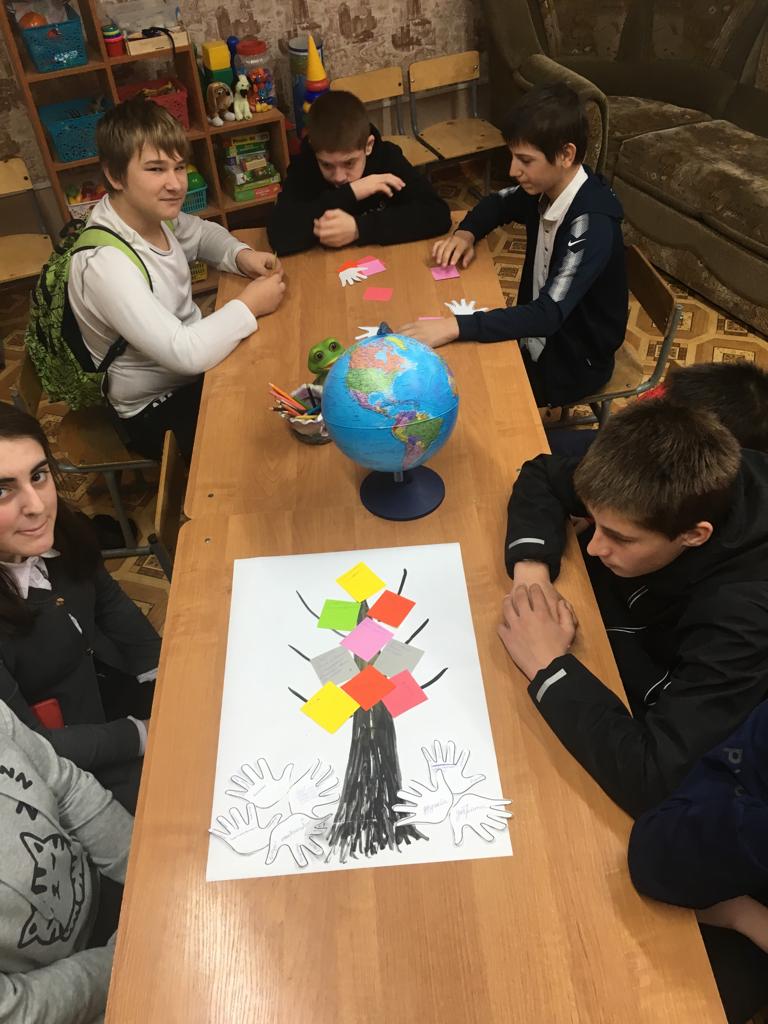 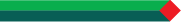 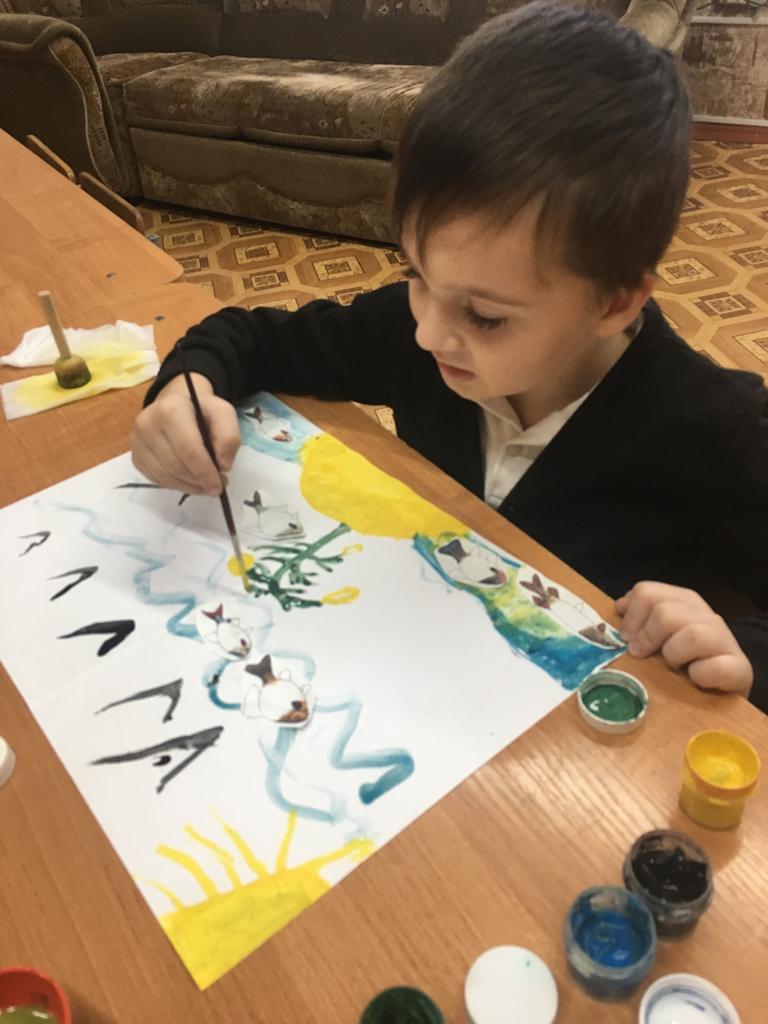 ВСЕРОССИЙСКИЙ КОНКУРС «ВОСПИТАТЬ ЧЕЛОВЕКА»
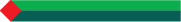 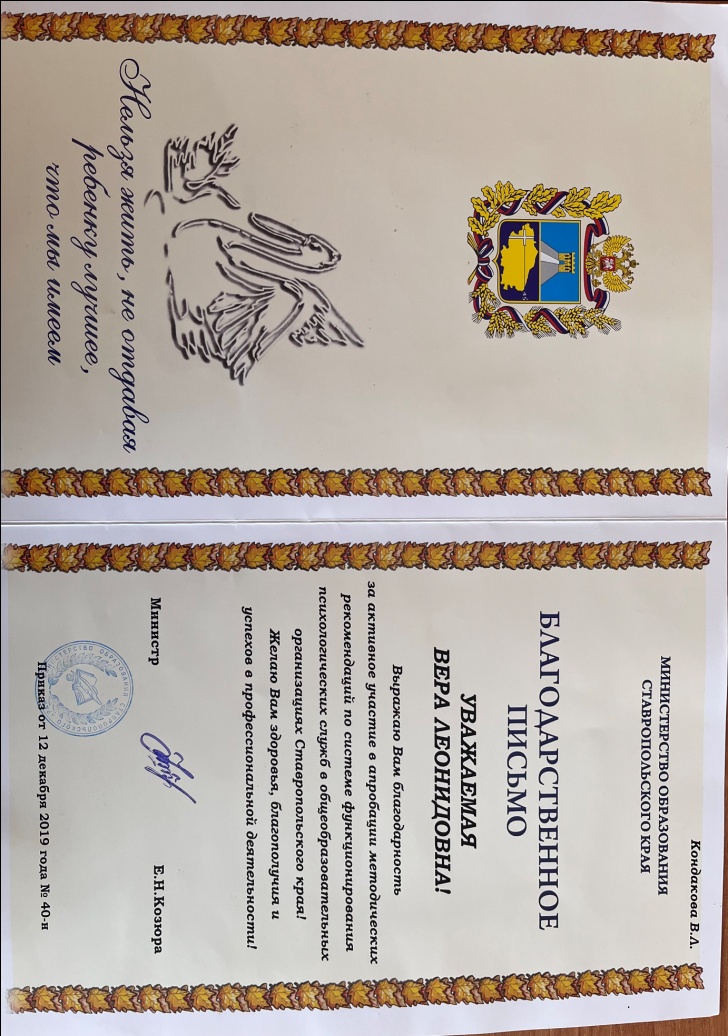 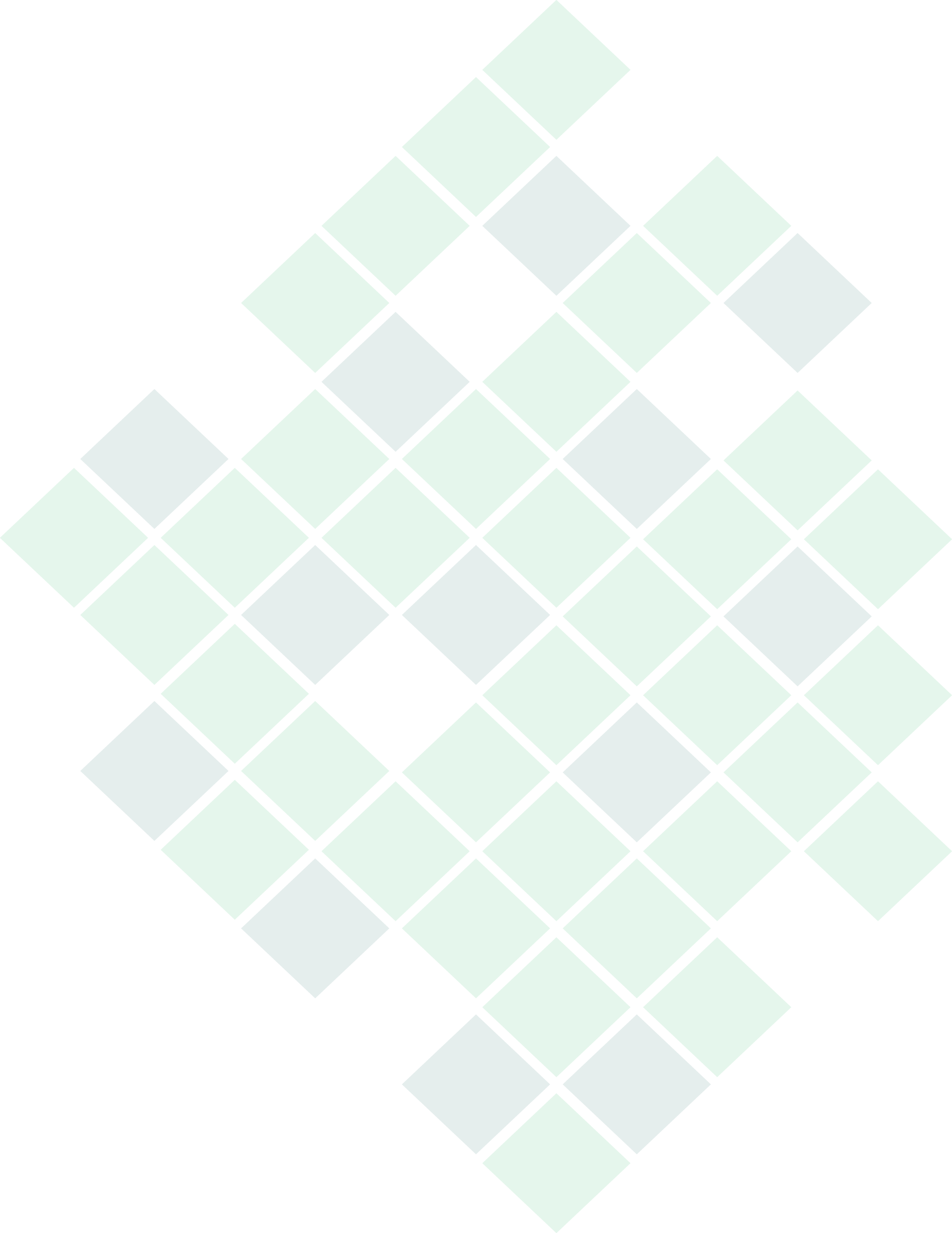 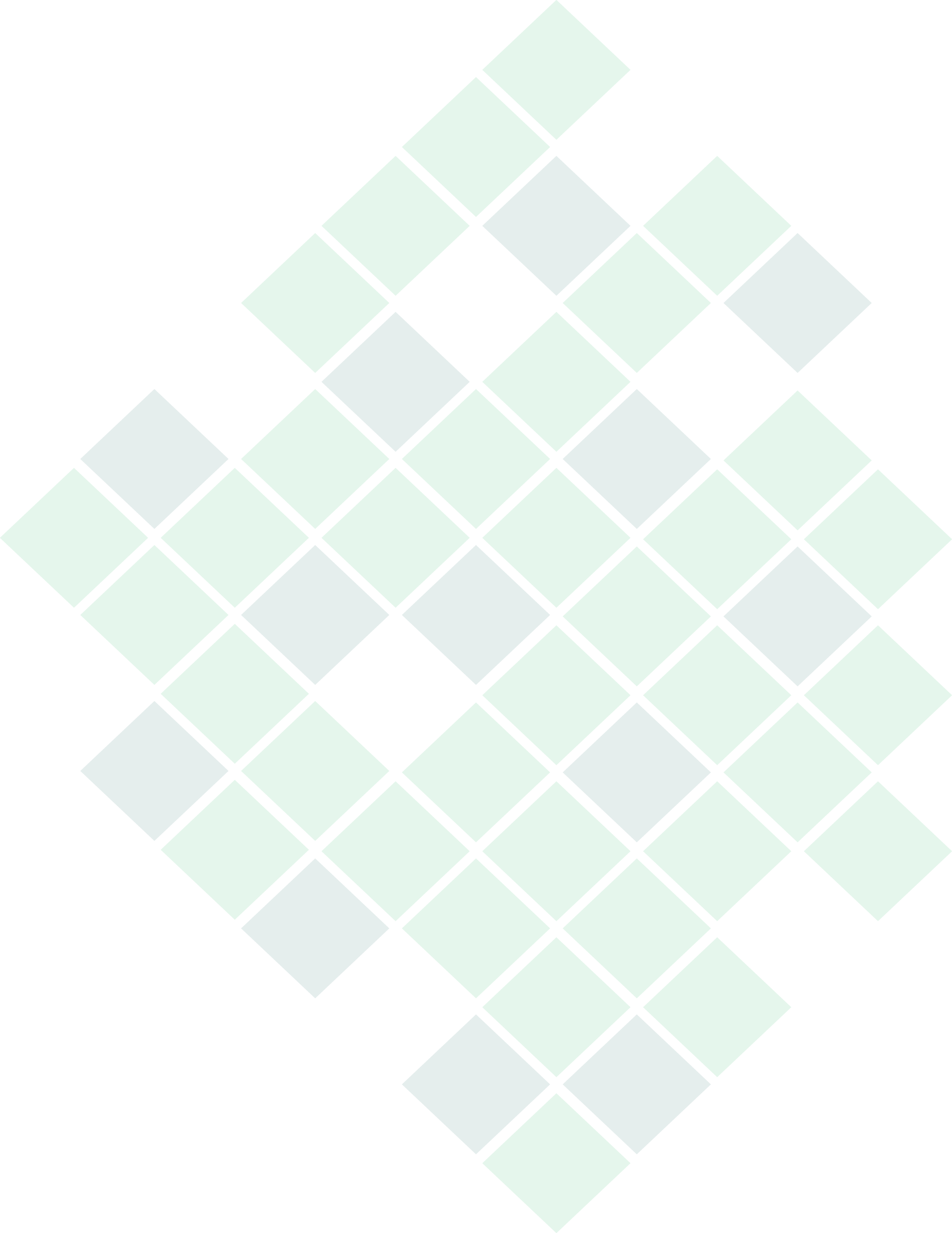 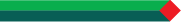 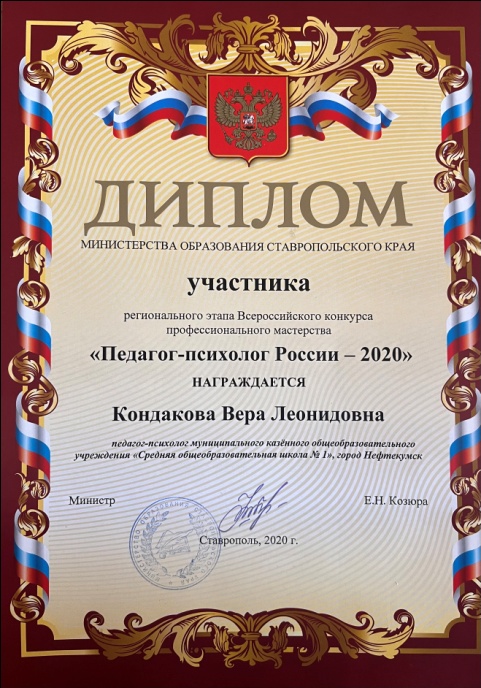 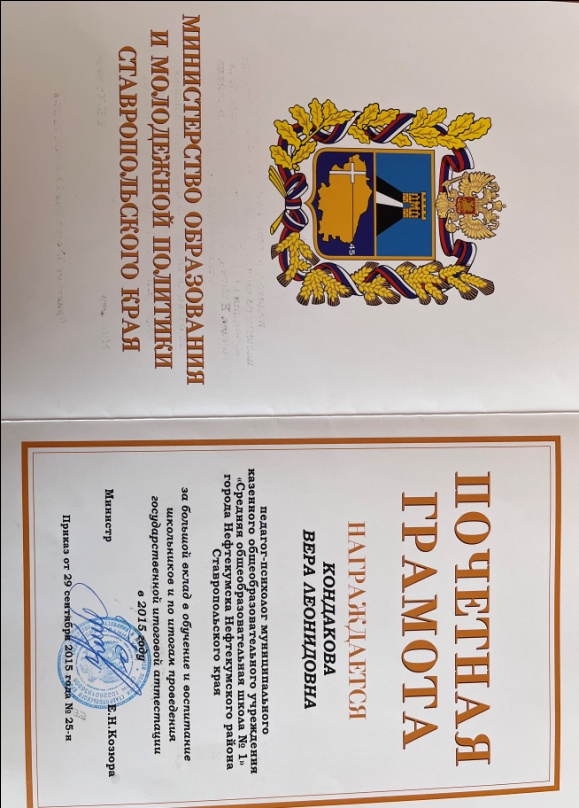 ВСЕРОССИЙСКИЙ КОНКУРС «ВОСПИТАТЬ ЧЕЛОВЕКА»
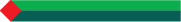 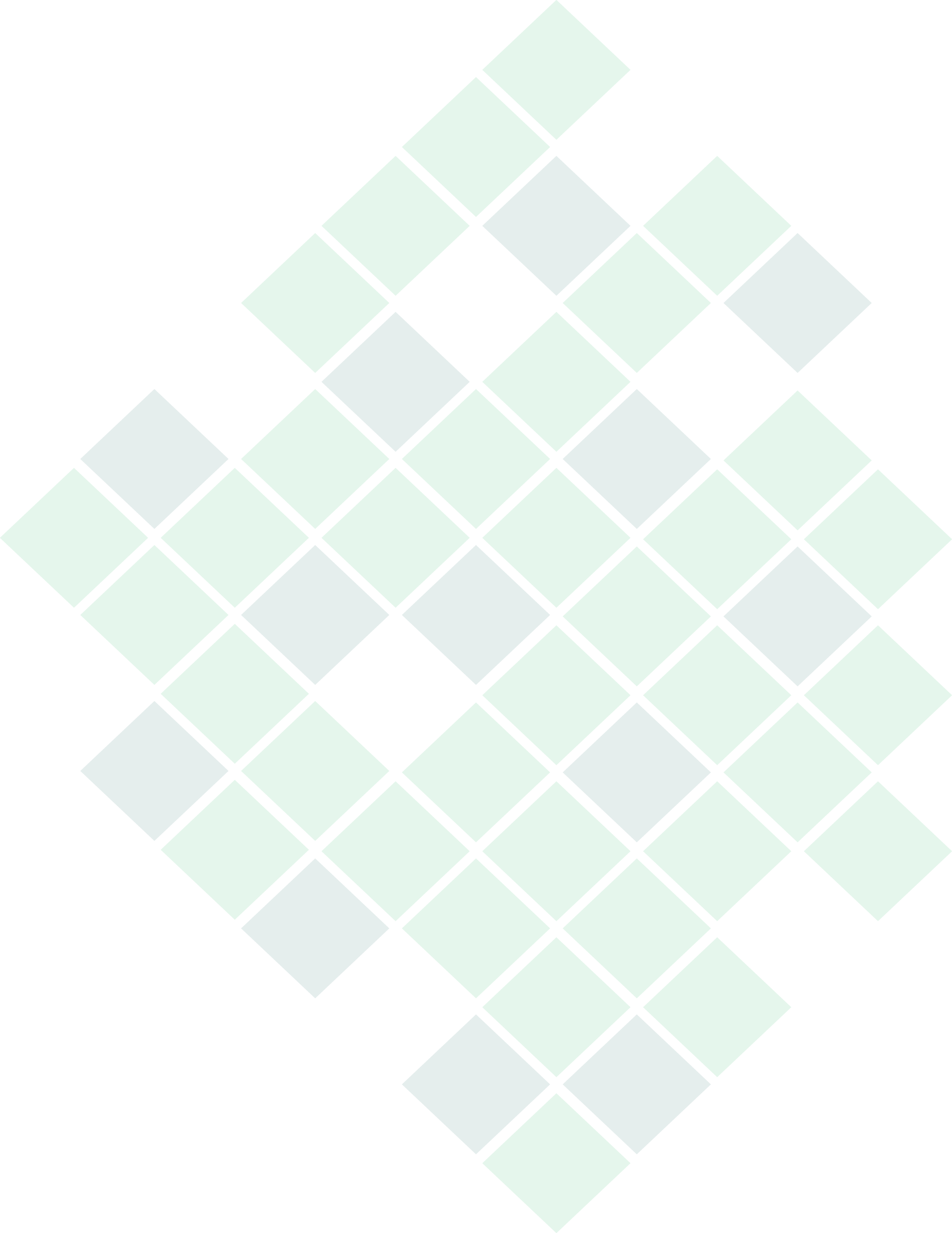 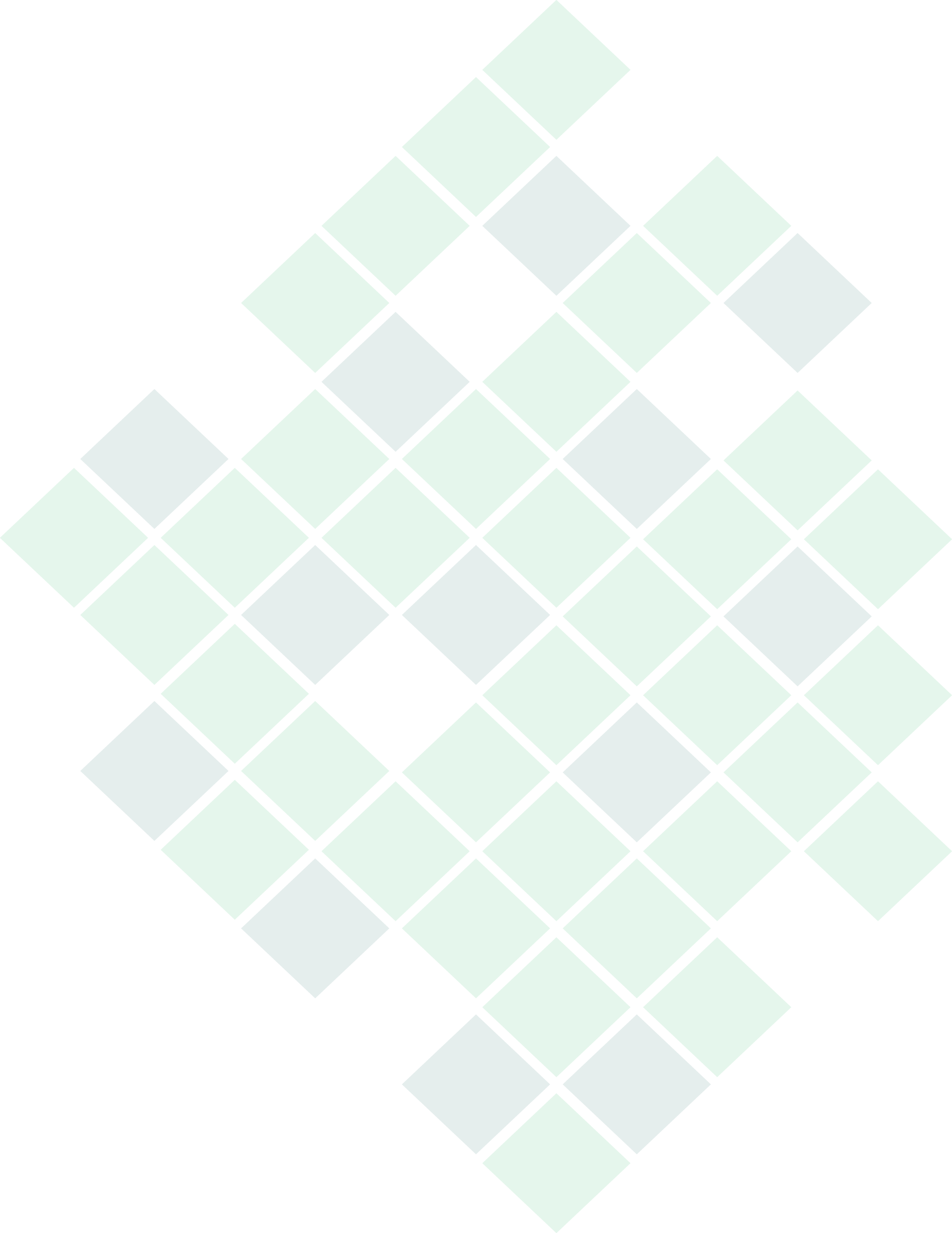 Спасибо  за внимание!
Желаю всем мира и добра!
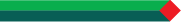 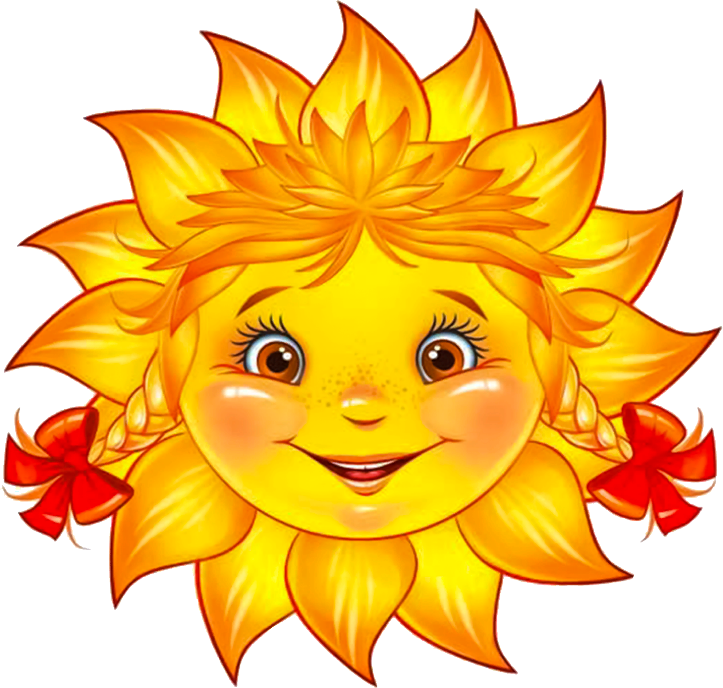 ВСЕРОССИЙСКИЙ КОНКУРС «ВОСПИТАТЬ ЧЕЛОВЕКА»
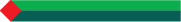